Machine To Human Vision
01
PROJECT SCOPE
PROJECT VISION
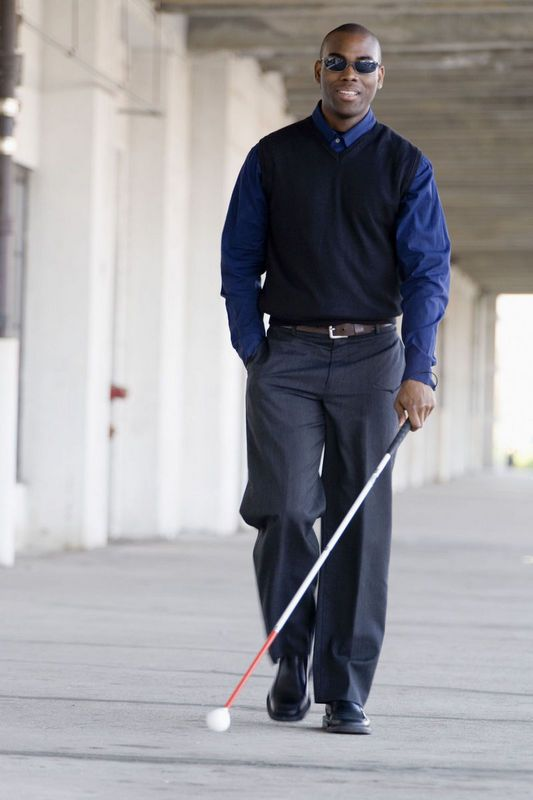 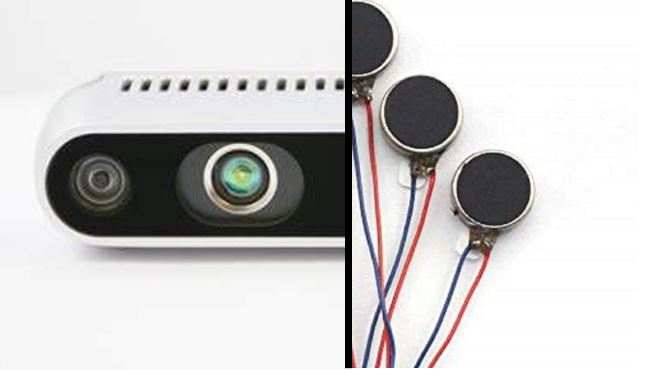 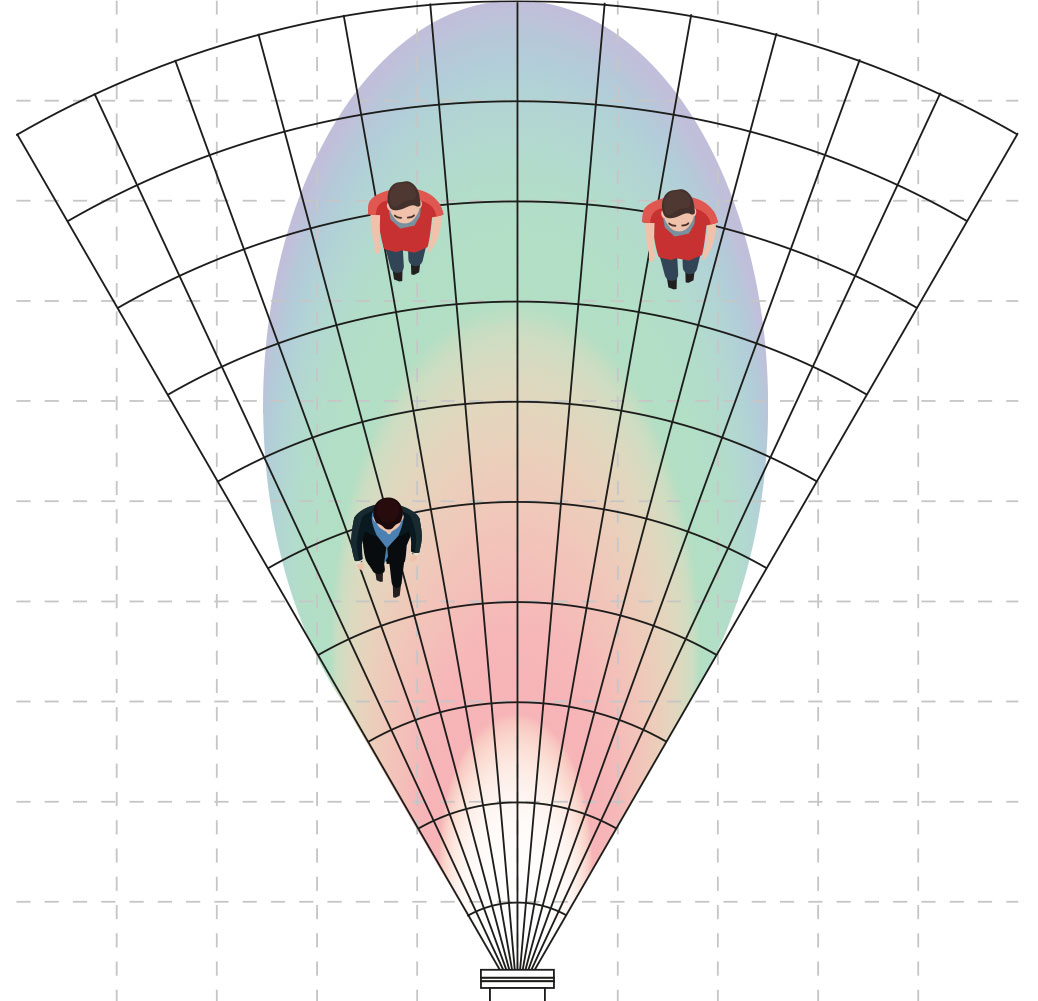 WHAT
WHY
WHO
Visually impaired individuals, ranging from partial blindness to complete blindness.
An interface by which users receive vital information about their environment.
Help users perceive objects and surroundings similar to that of someone with normal eyesight.
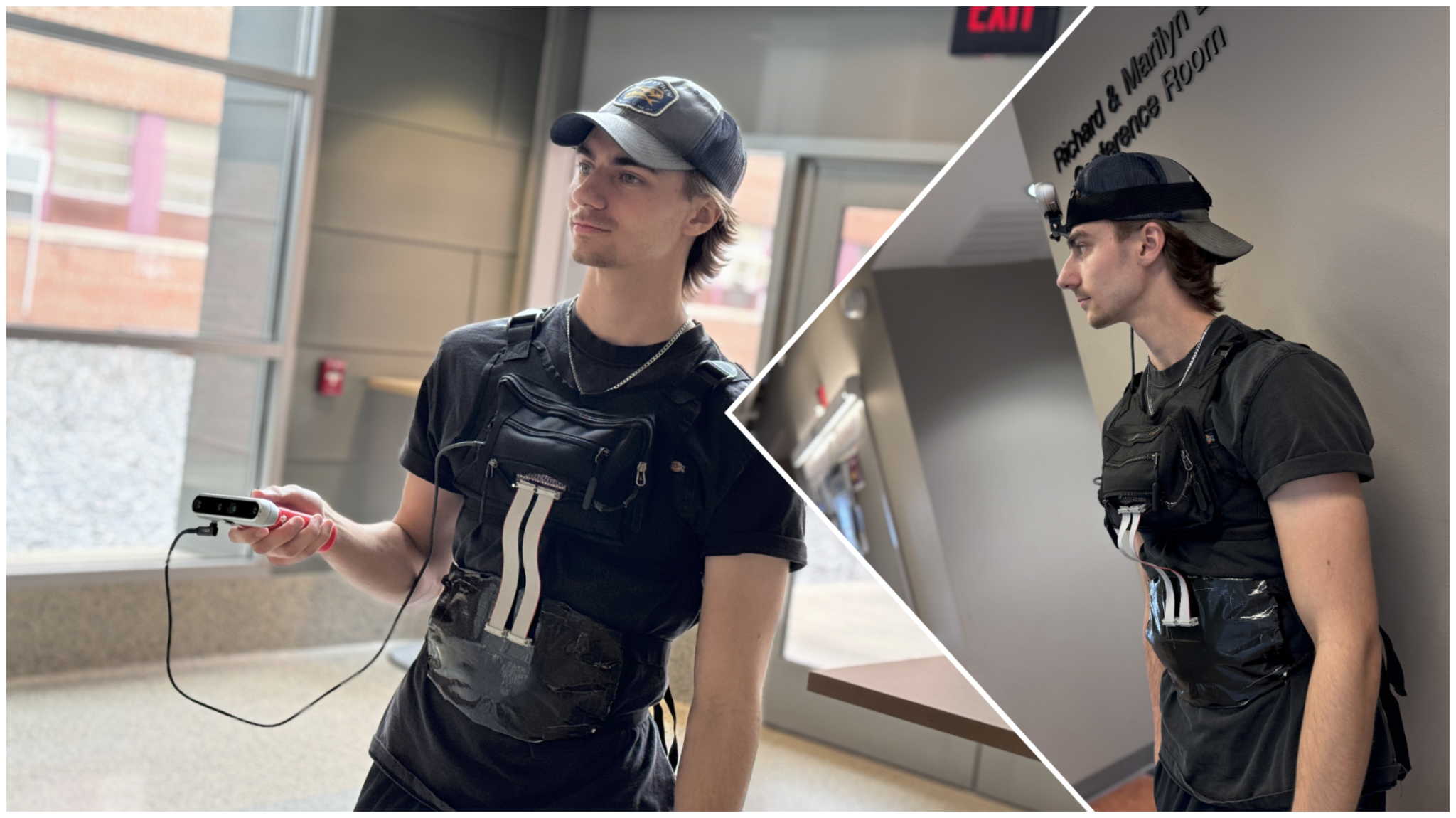 HIGH LEVEL CONCEPT
1m = 90%
7m = 30%
1m = 90%
3m = 70%
1 meter
7 meters
1 meter
3 meters
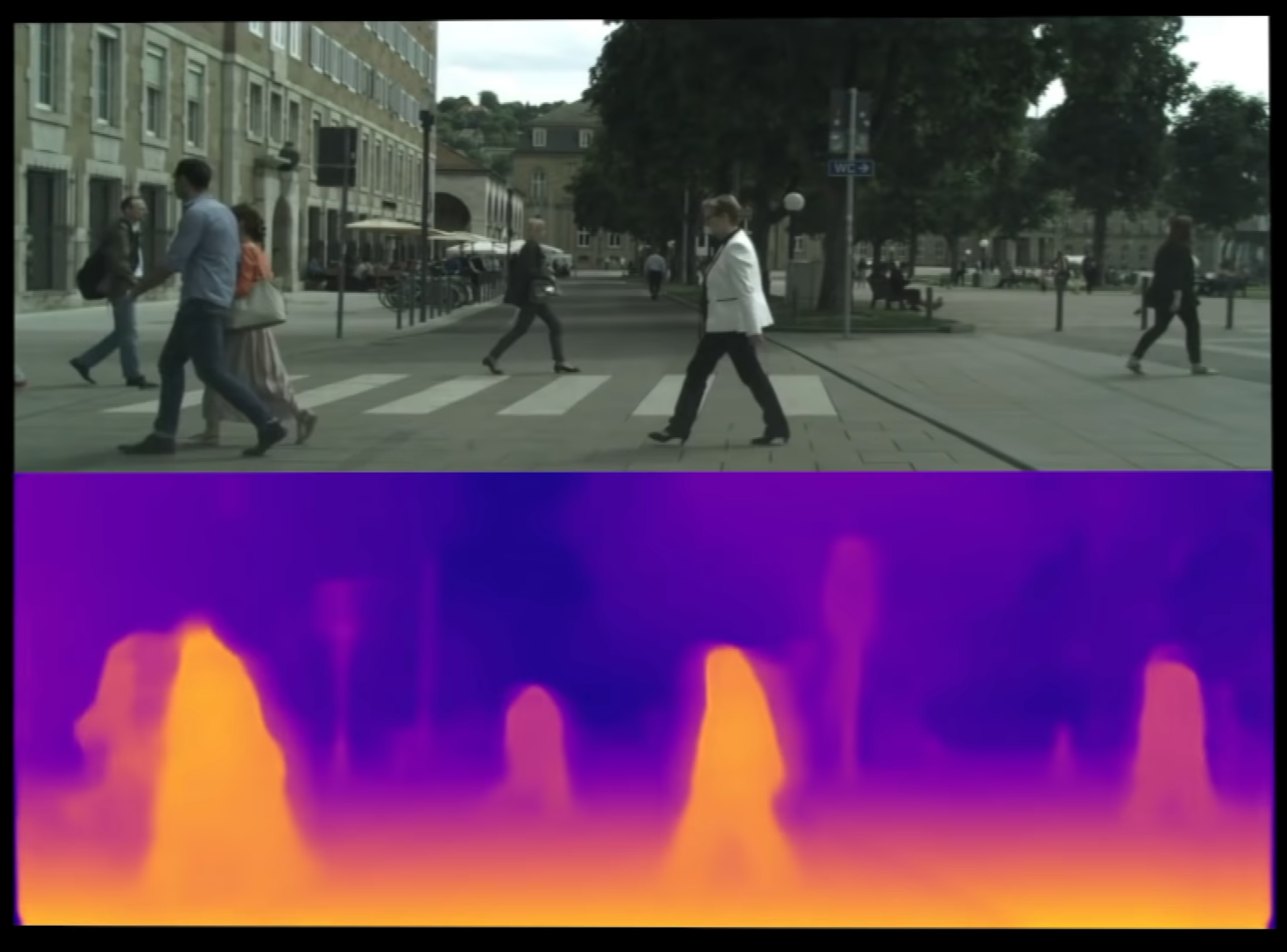 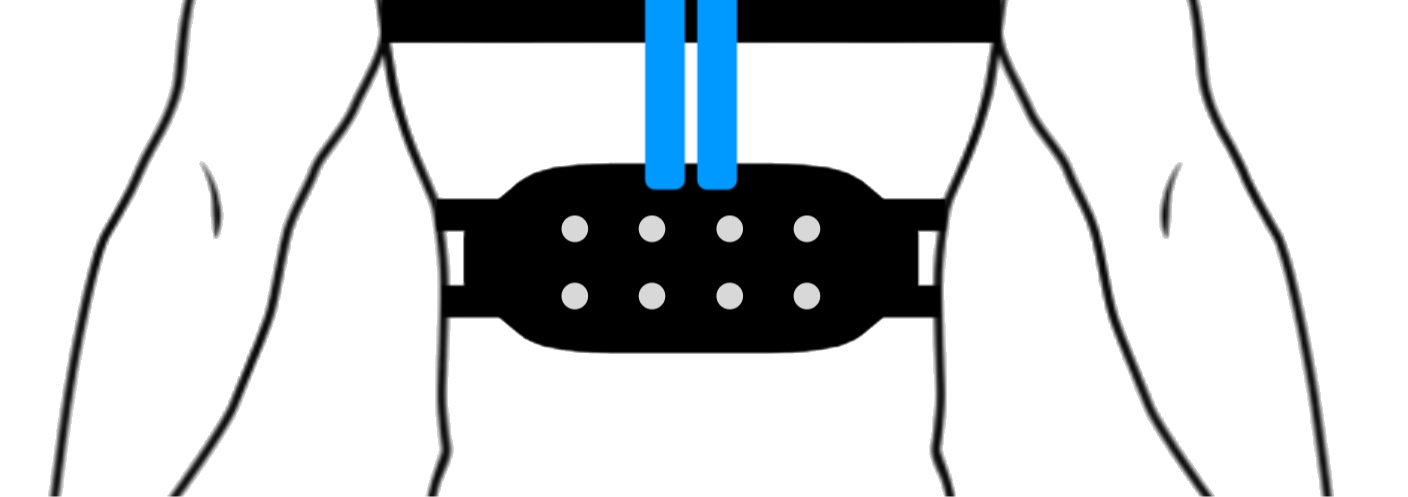 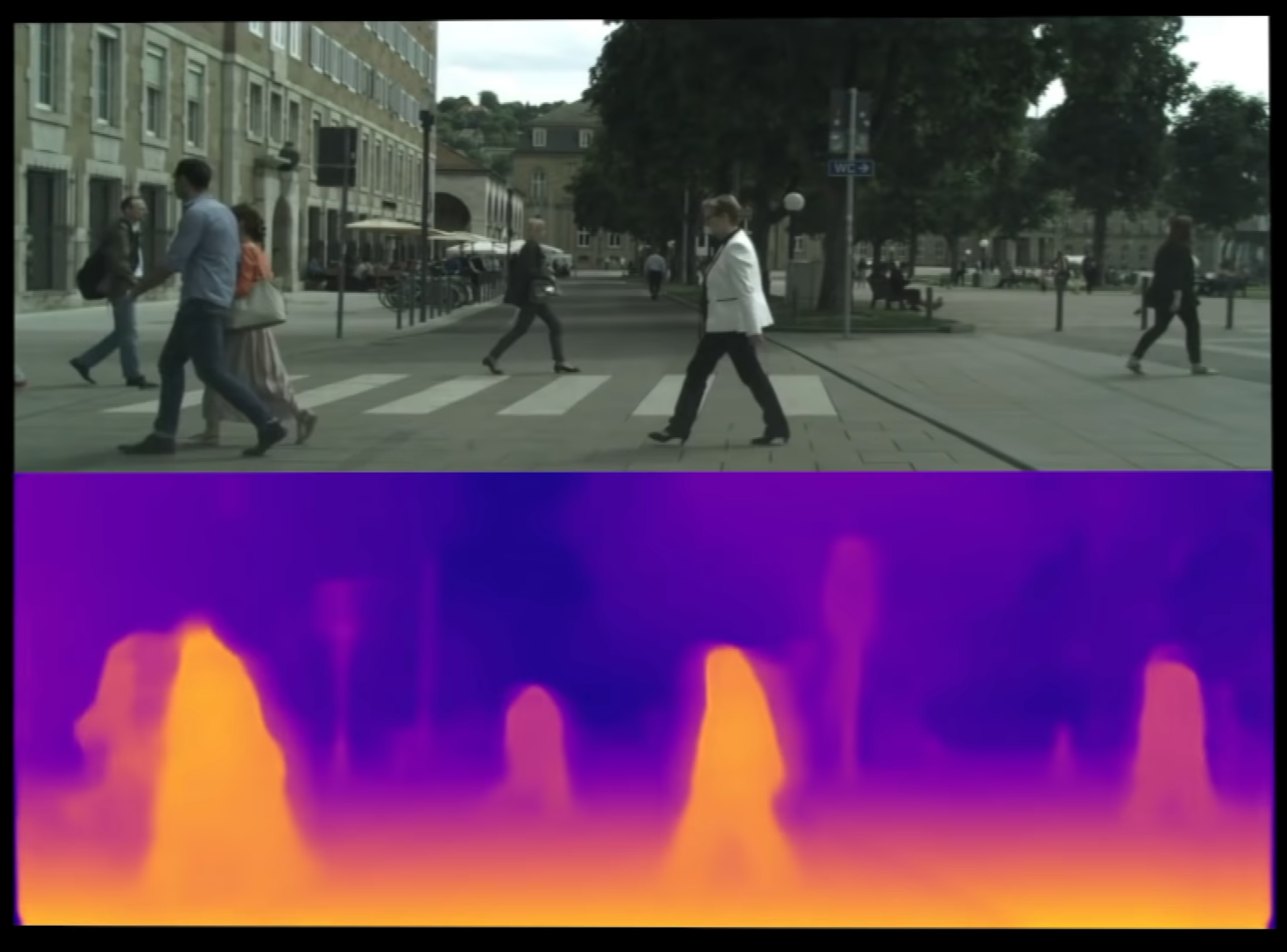 1m = 90%
6m = 40%
1m = 90%
3m = 70%
1 meter
4 meters
1  meter
3 meters
02
REQUIREMENTS
FUNCTIONAL REQUIREMENTS
Stereo camera shall track objects up to 5 meters.
Stereo camera shall refresh at minimum rate of 15 Hz.
Haptic rig shall have enough resolution to distinguish direction of nearest objects.
Haptic rig shall have response time below 200 ms.
Haptic rig shall map vibration frequency relative to distance.
USABILITY REQUIREMENTS
System shall be simple to assemble and put on.
System shall be wearable for extended periods.
System shall be have a sleek and low profile design.
System shall be usable in indoor and outdoor environments.
System shall have a runtime of at least 2 hours.
03
DESIGN
COMPONENTS
STEREO CAMERA
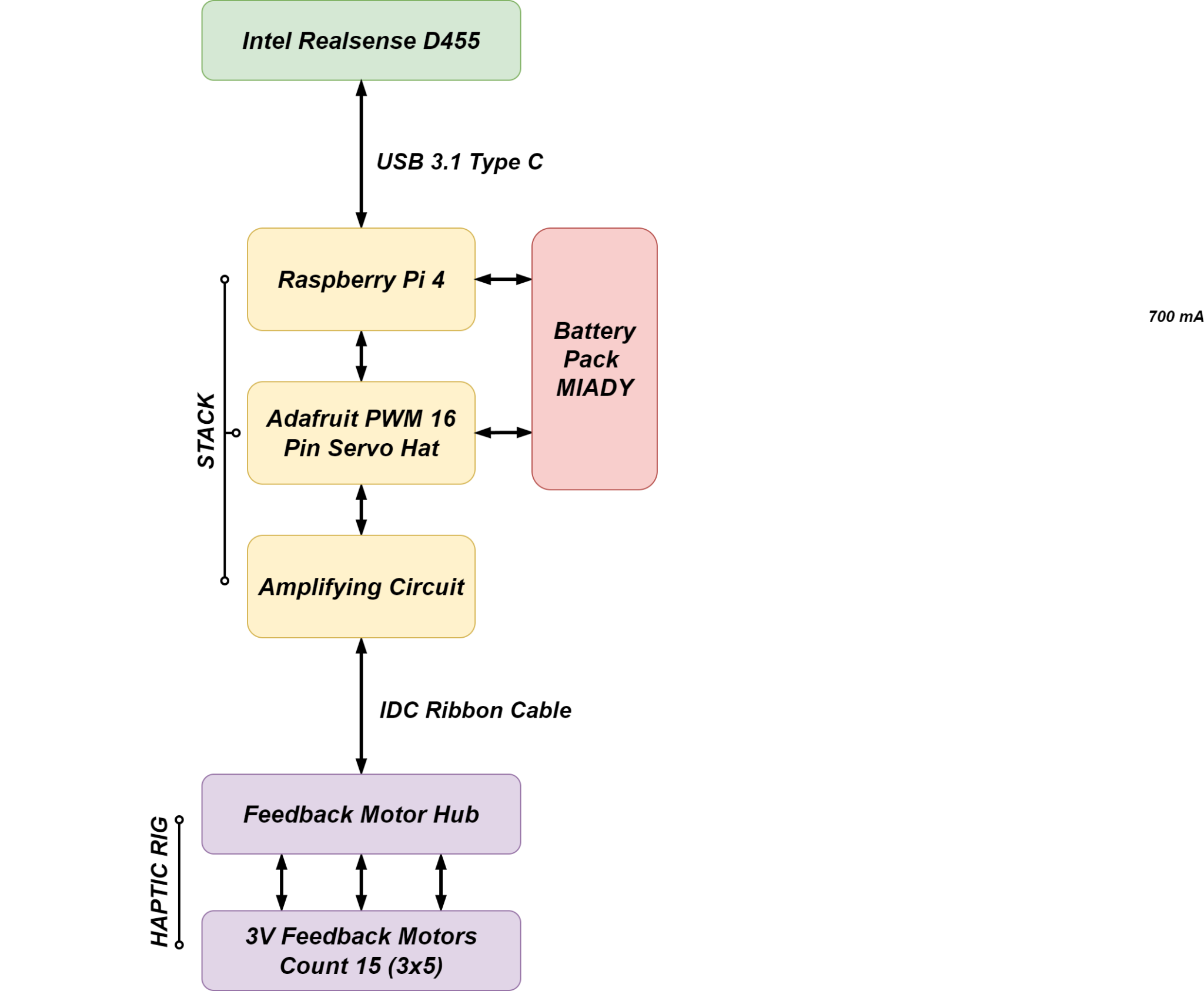 Capture images and depth data from user’s surroundings.
640 x 480 pixel output, 19 MB per second
Data is output to the Raspberry Pi via USB 3
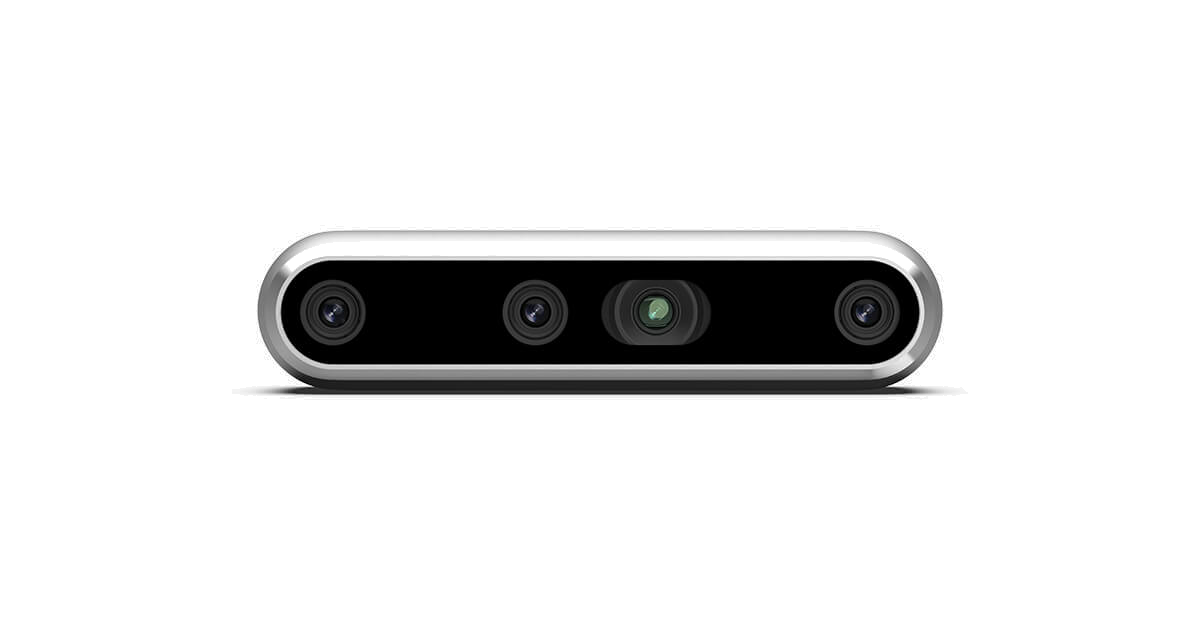 COMPUTE STACK
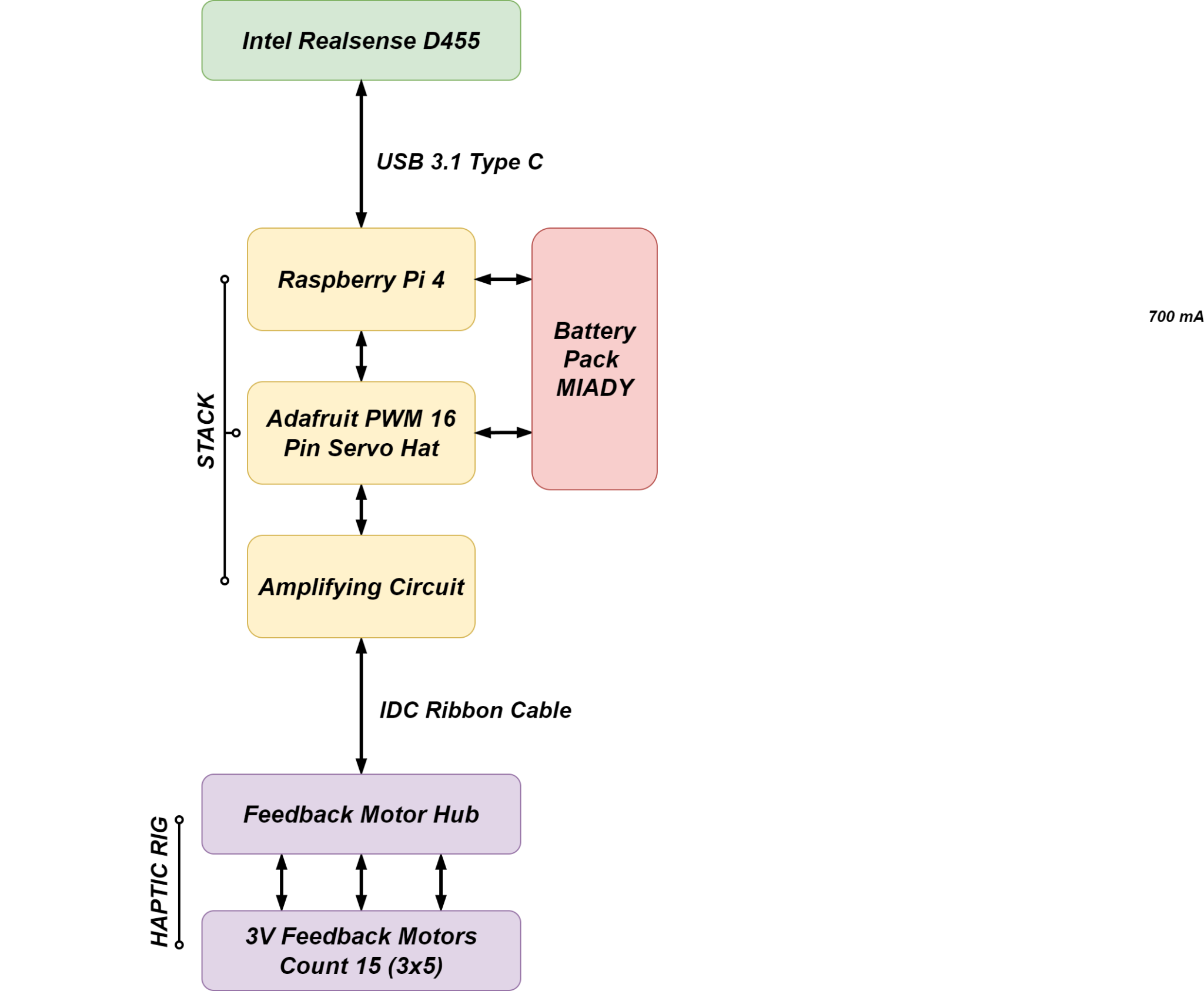 Raspberry pi contains python scripts that process depth data
Adafruit servo/pwm pi hat fitted onto Raspberry pi for more PWM output pins
Amplifying circuit board fitted on top of Adafruit hat to amplify output amperage
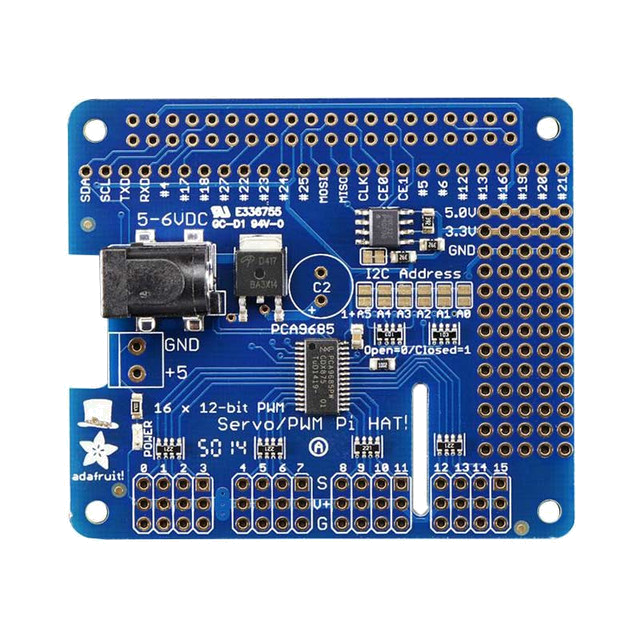 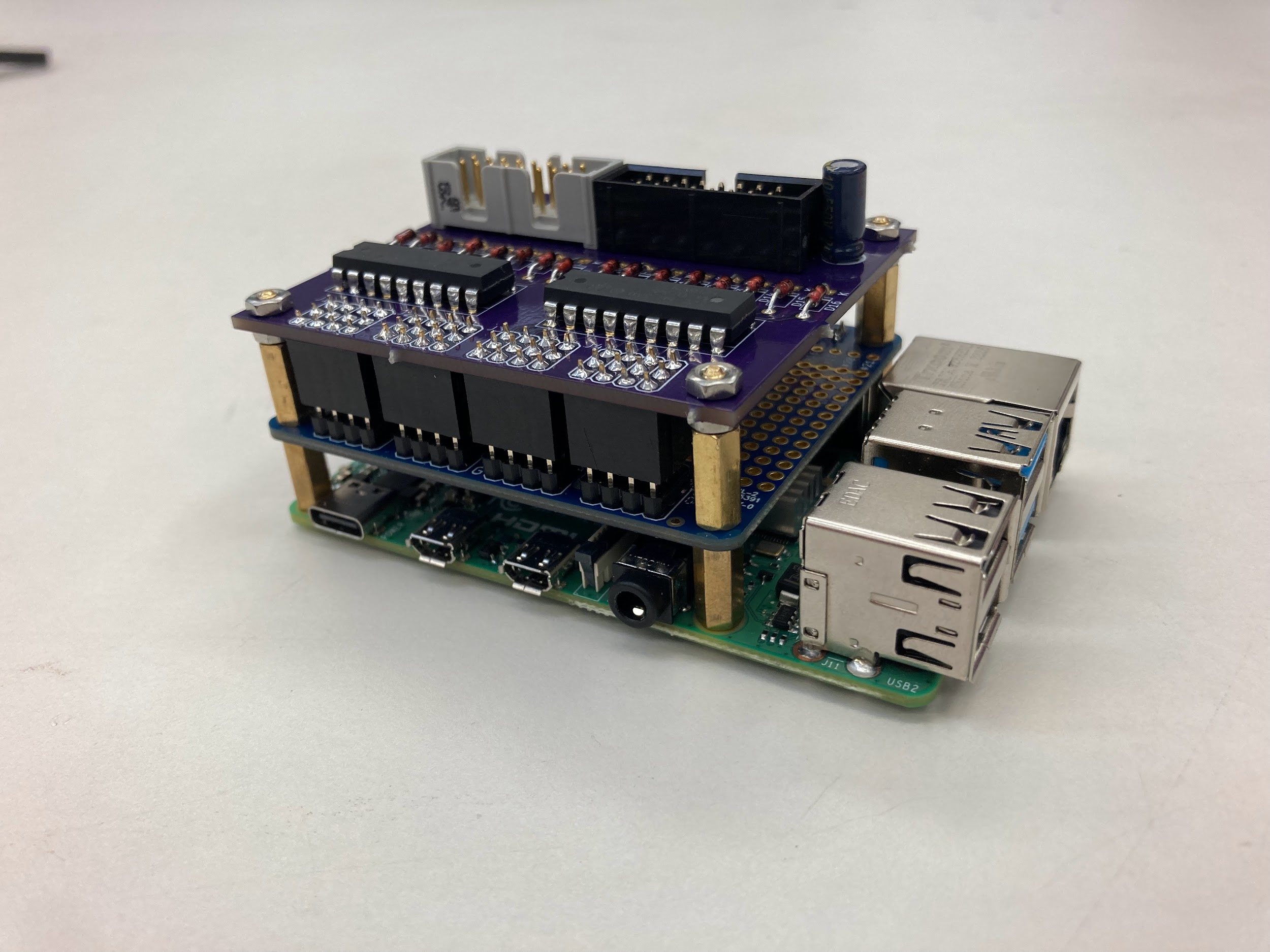 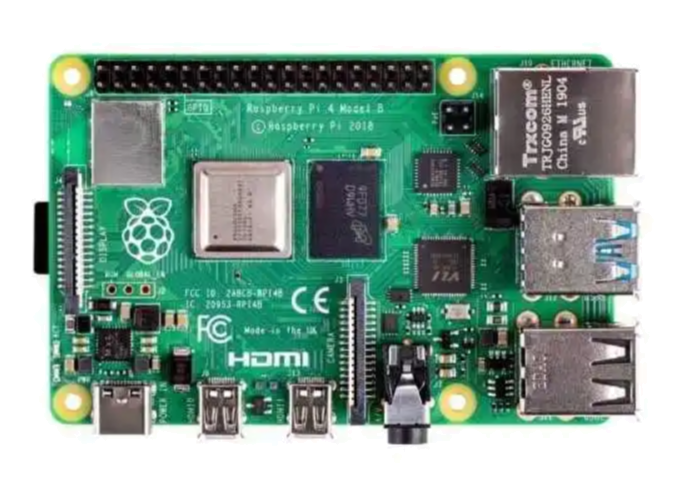 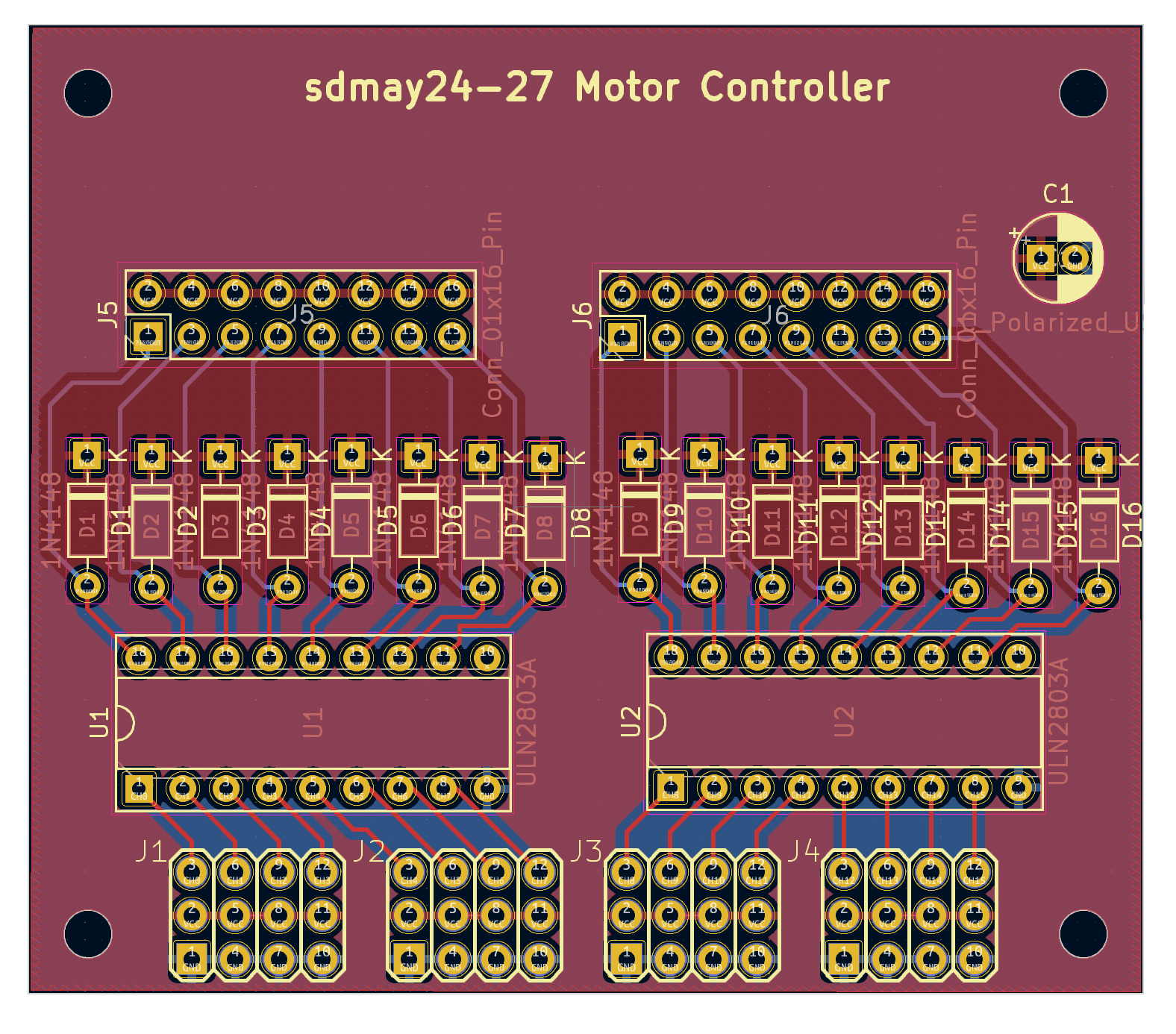 AMPLIFYING CIRCUIT
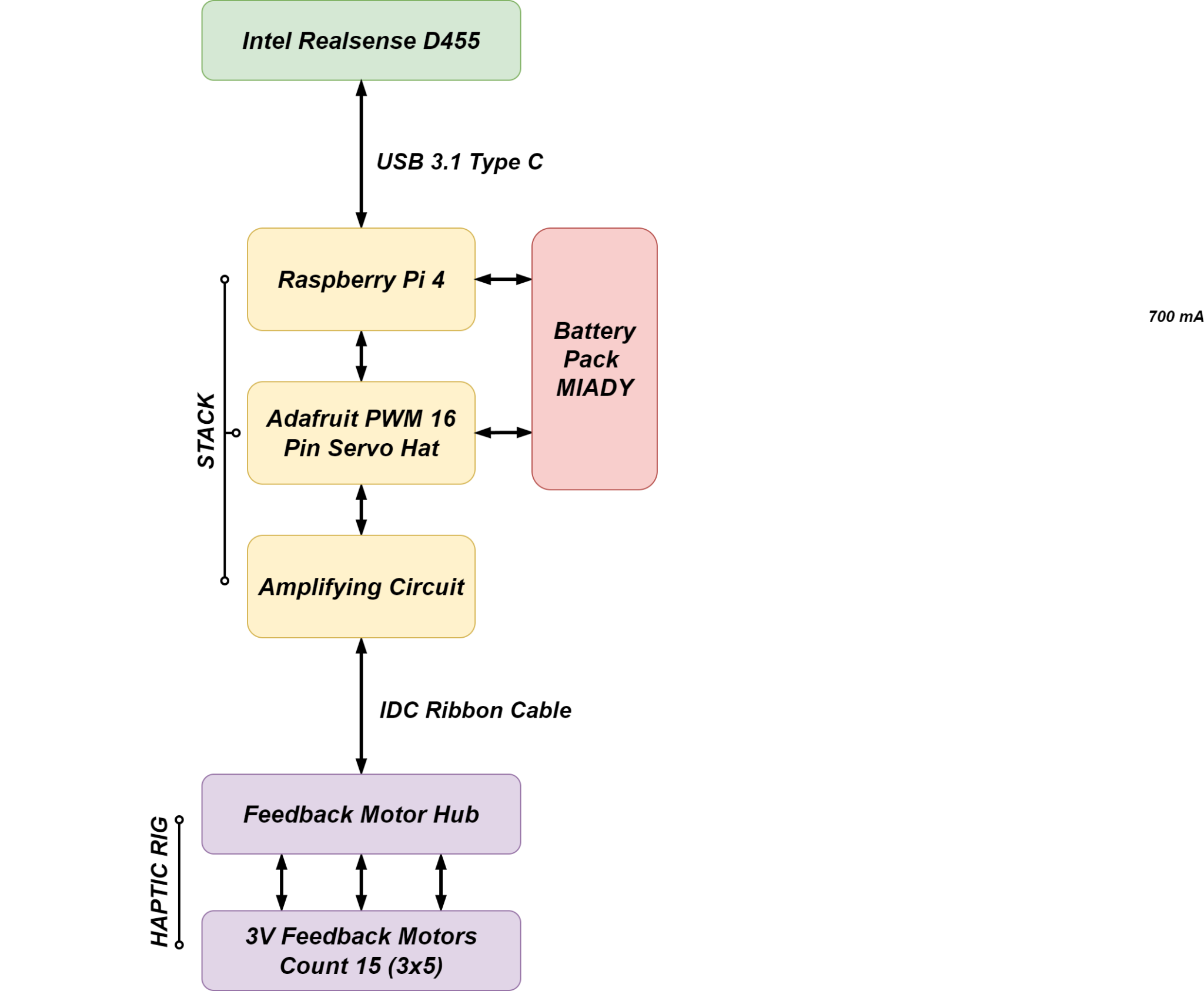 Circuit uses transistors and diode to amplify output current
On PCB circuit, a transistor array piece was used to save space
Final circuit board can be directly fitted onto Adafruit board
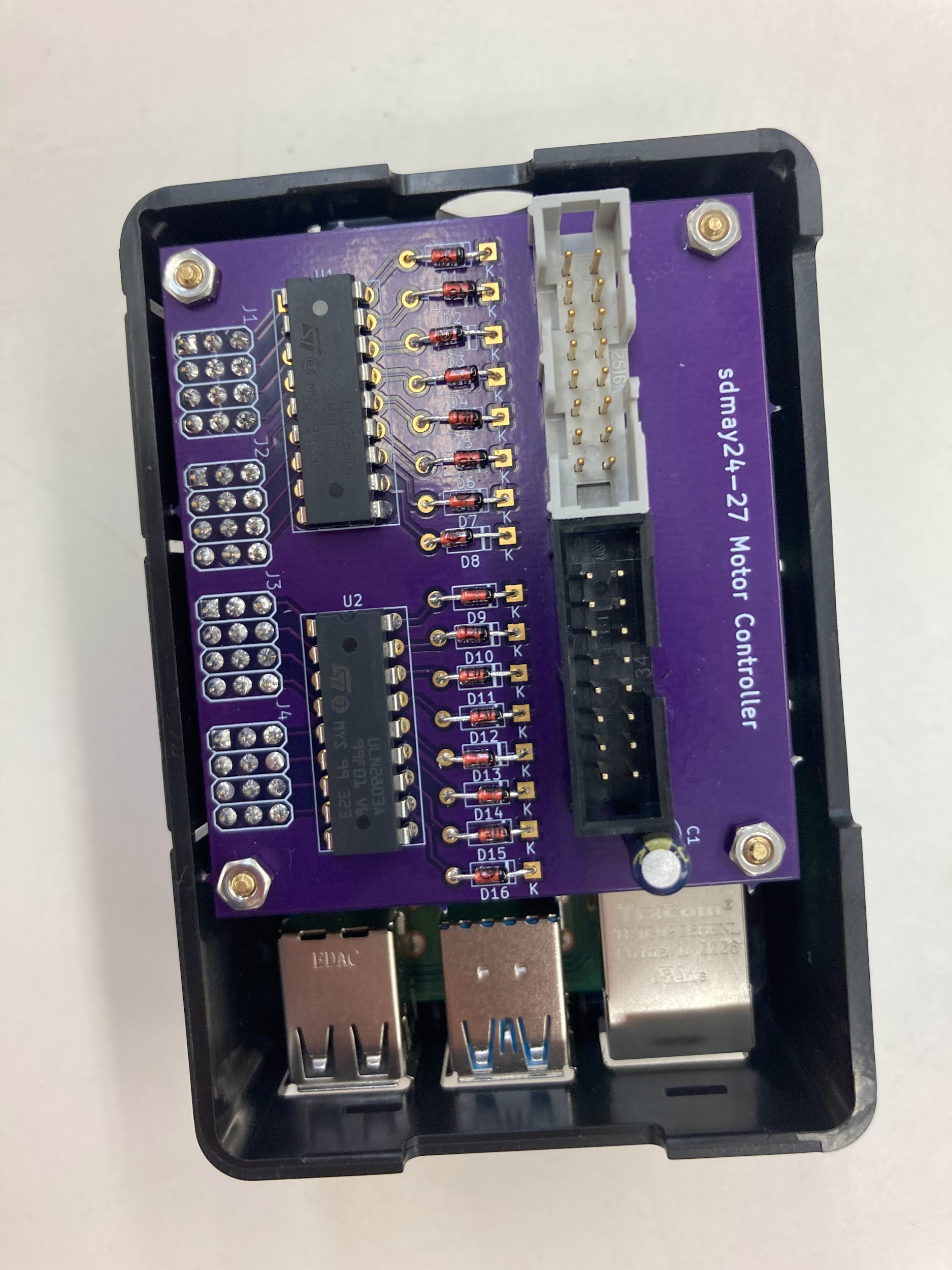 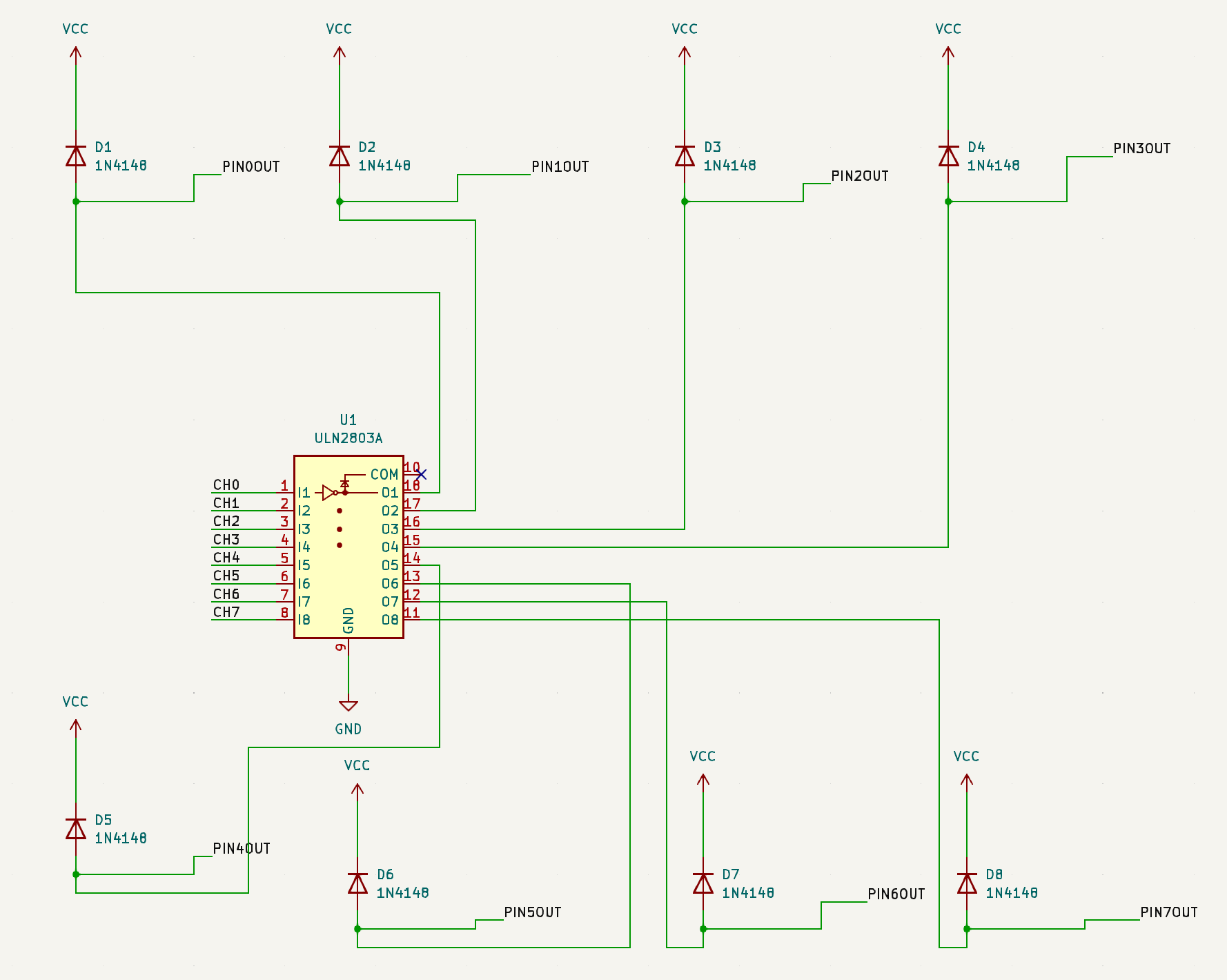 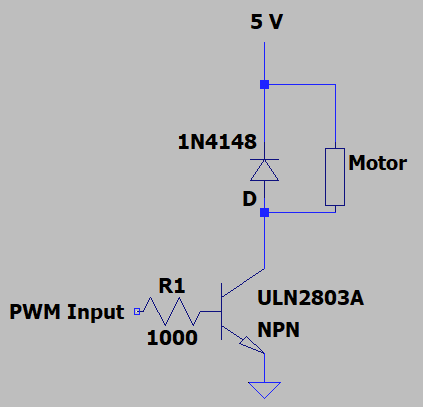 HAPTIC RIG
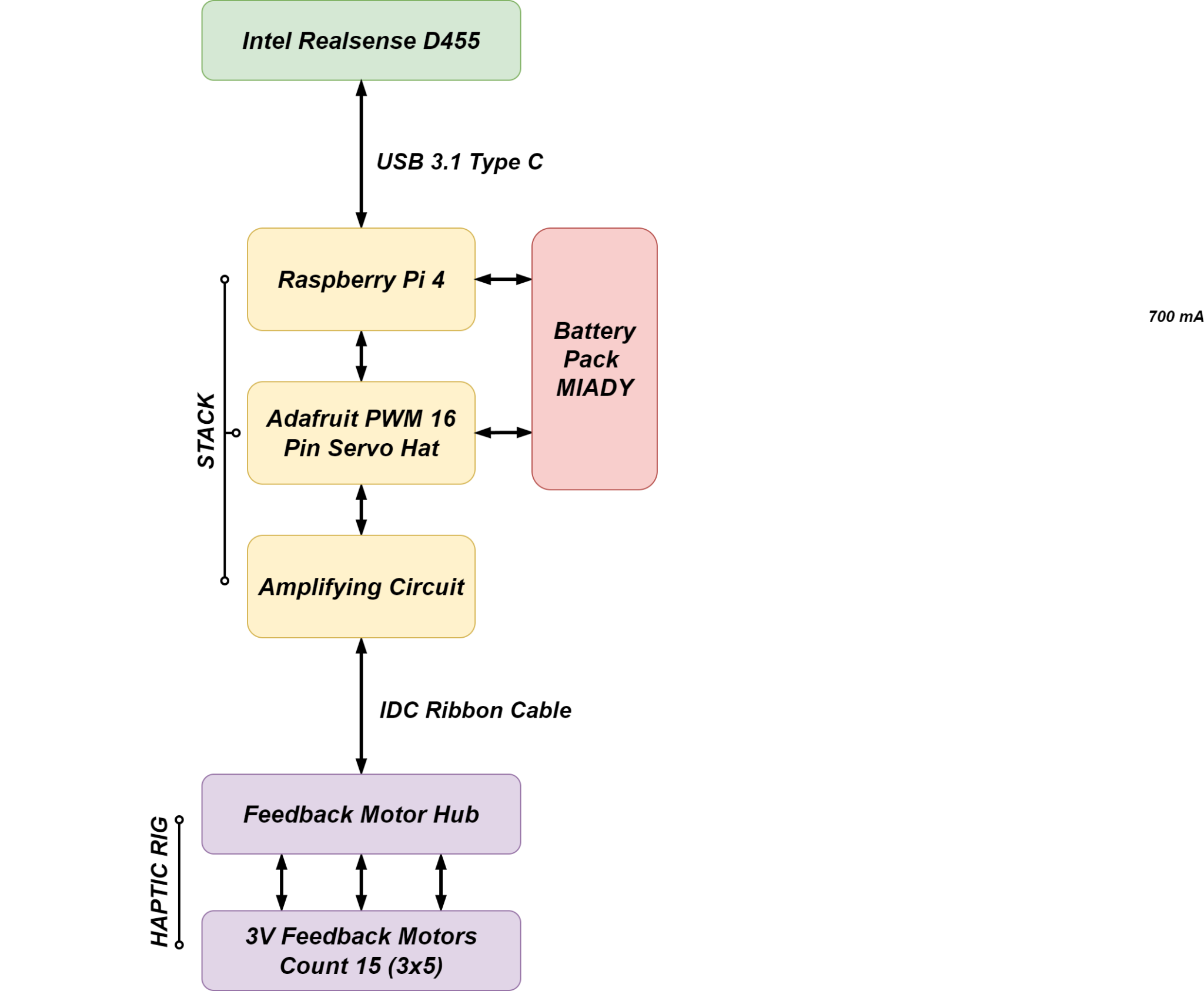 Haptic motors embedded into haptic rig.
Rig is fastened onto torso of the user. Rig connected via ribbon cable.
Motors vibrate at 3V max.
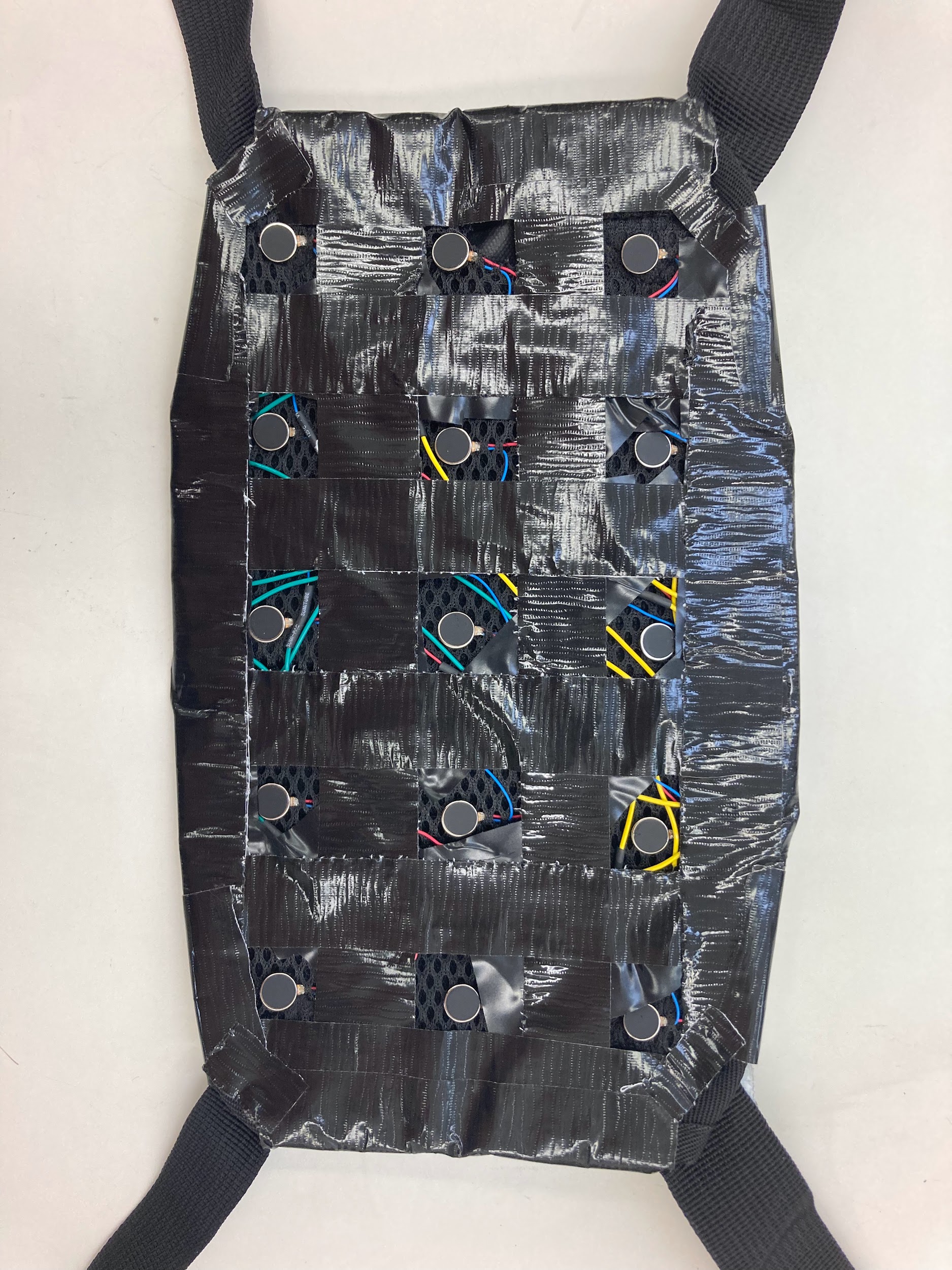 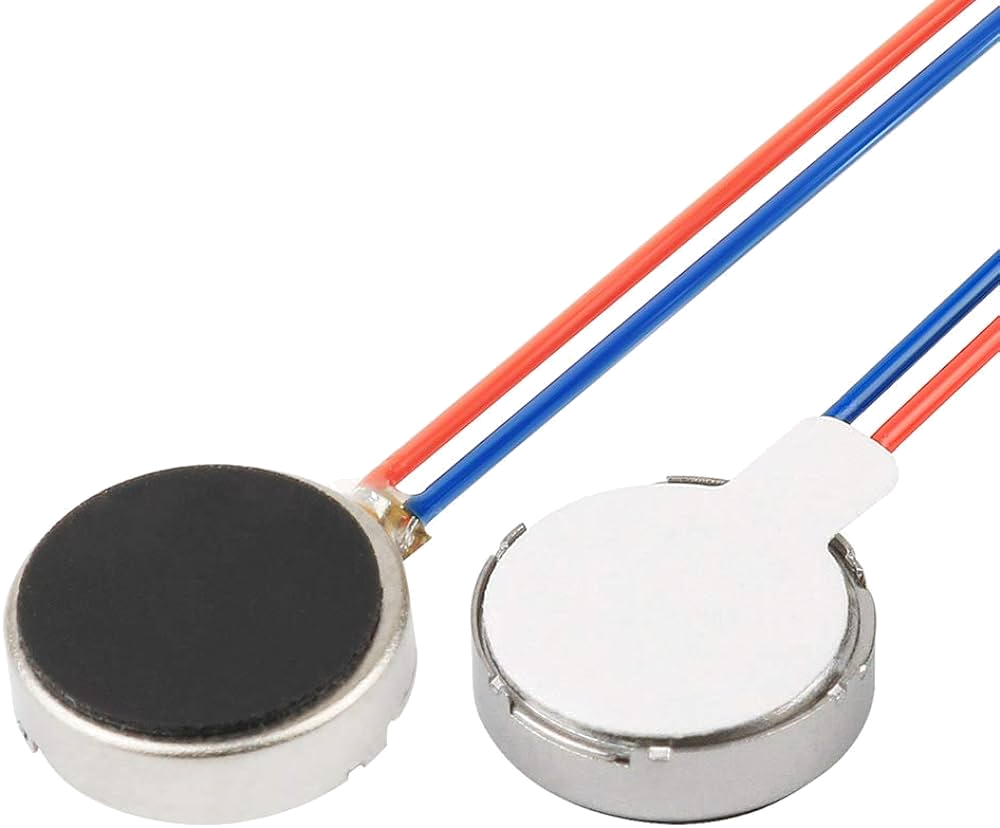 BATTERY
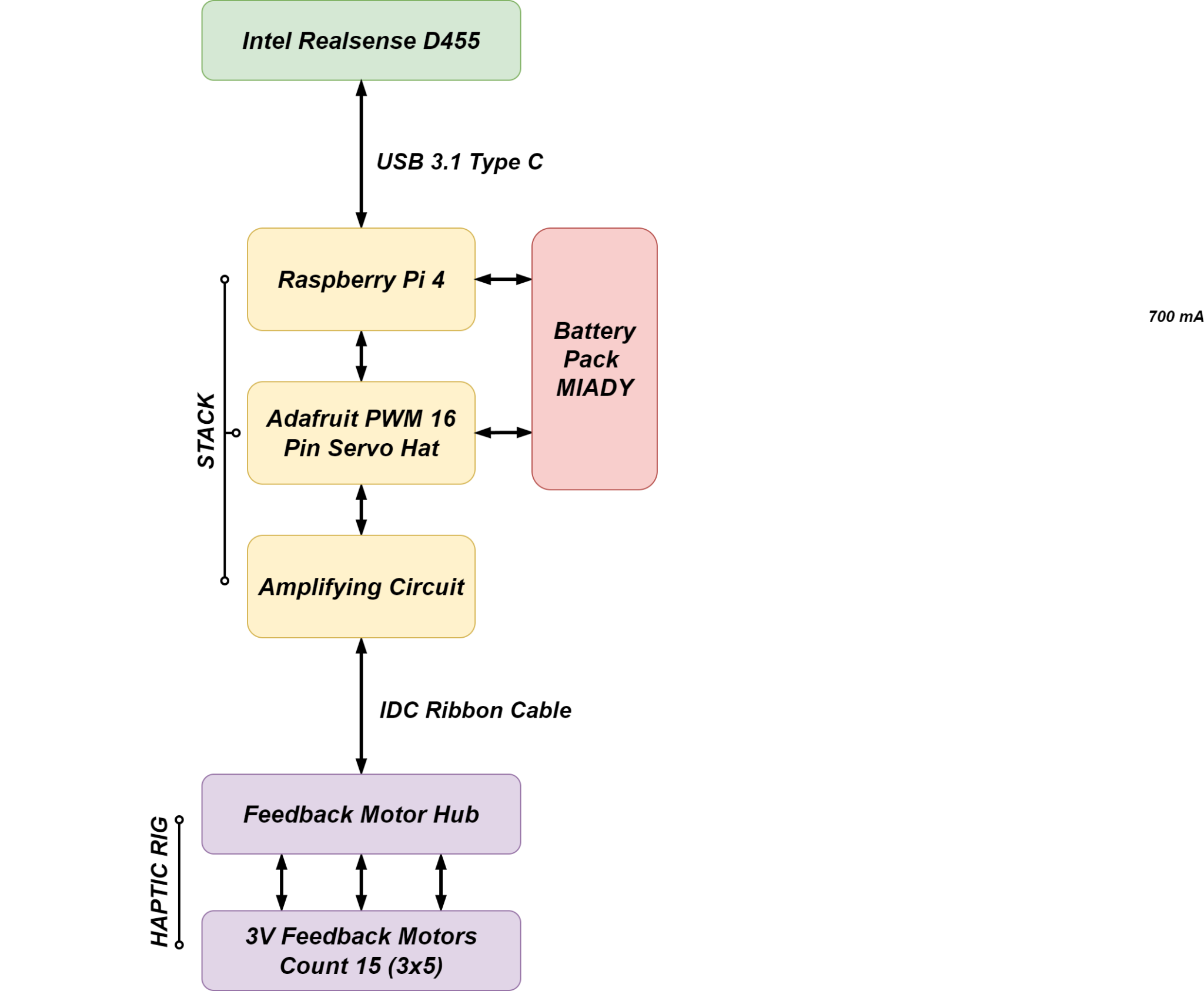 The battery powers the Raspberry Pi, which in turn powers the rest of the device.
Device battery life of eight hours with current electrical configuration.
Battery pack outputs 5V / 2.1 amps.
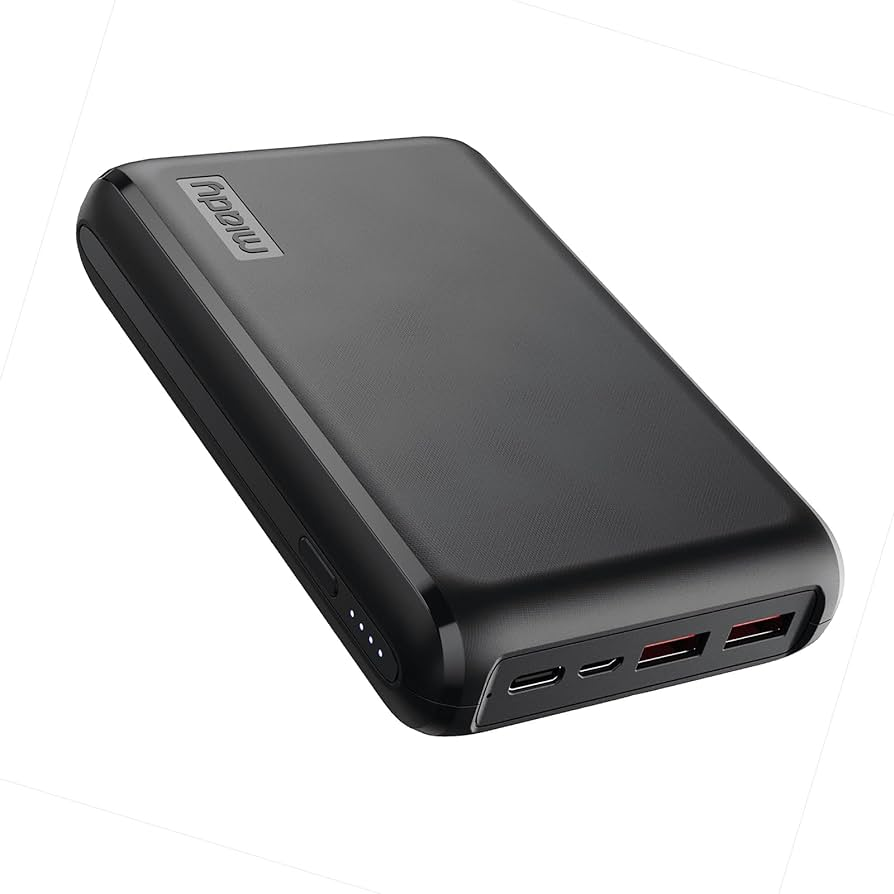 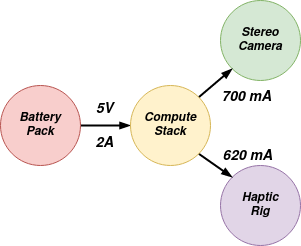 04
SOFTWARE
FRAMEWORKS
OS: Network blocked Ubuntu instance.
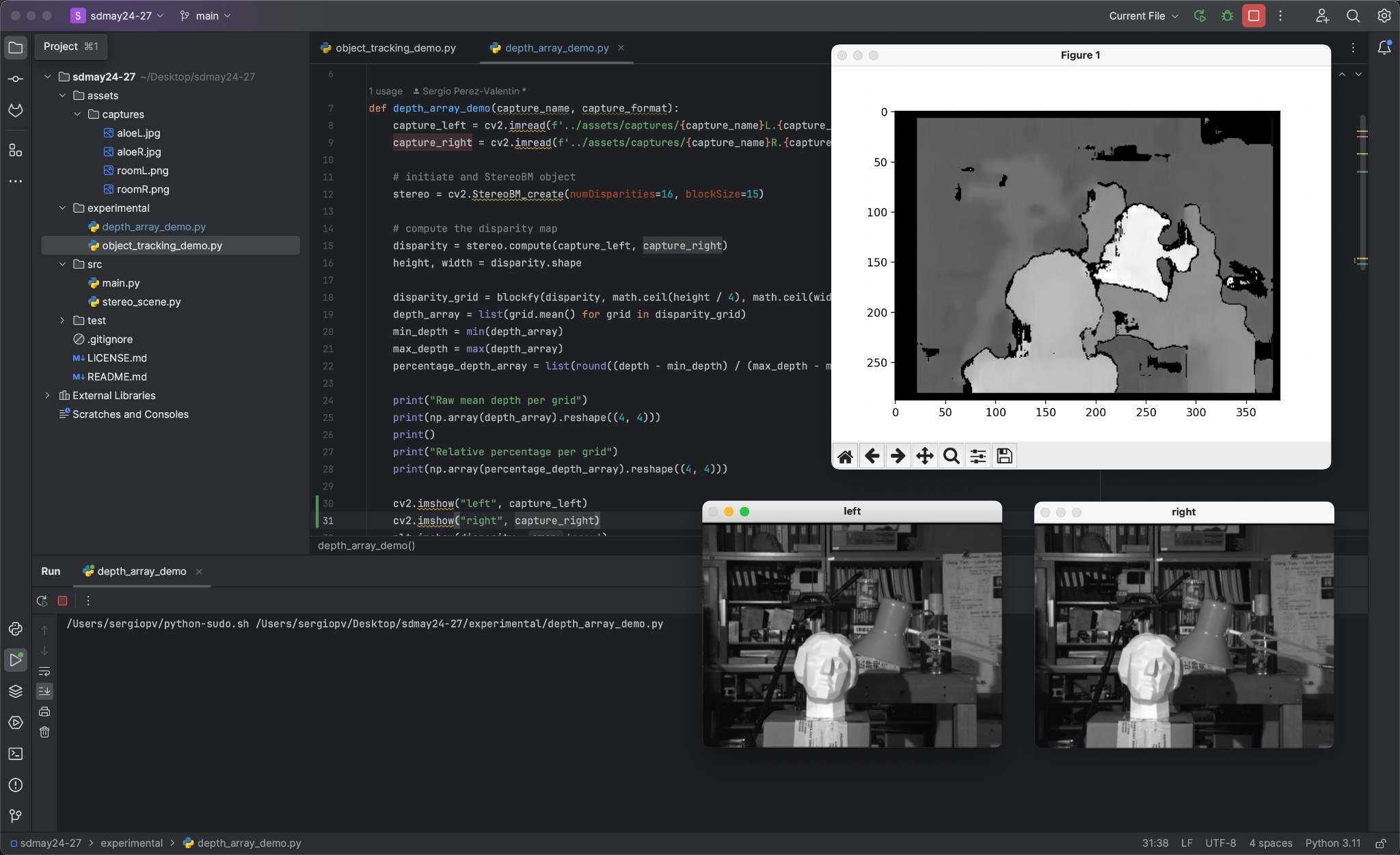 Scripts: Python3
Libraries: OpenCV, NumPy, Pyrealsense2, adafruitpca9685
INSTANCE LOGIC
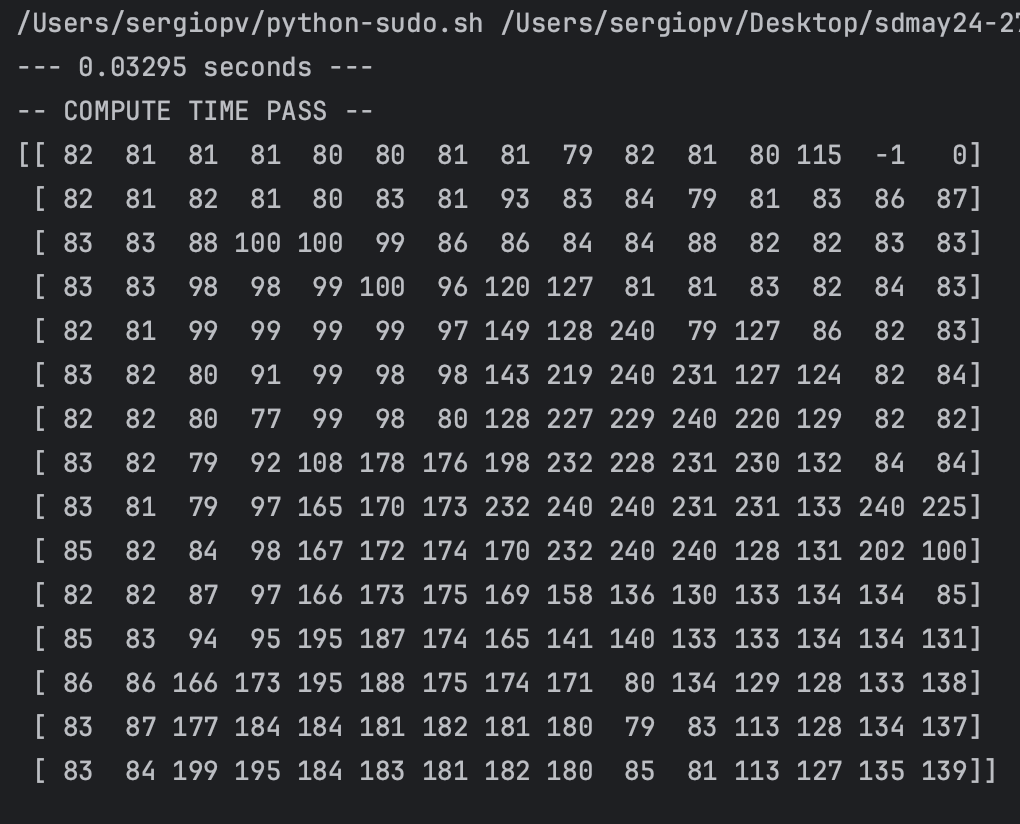 Average 18 fps.
Per instance:
Capture depth map.
Split into cells.
Calculate closest prominent depth point.
Translate to vibration percentage.
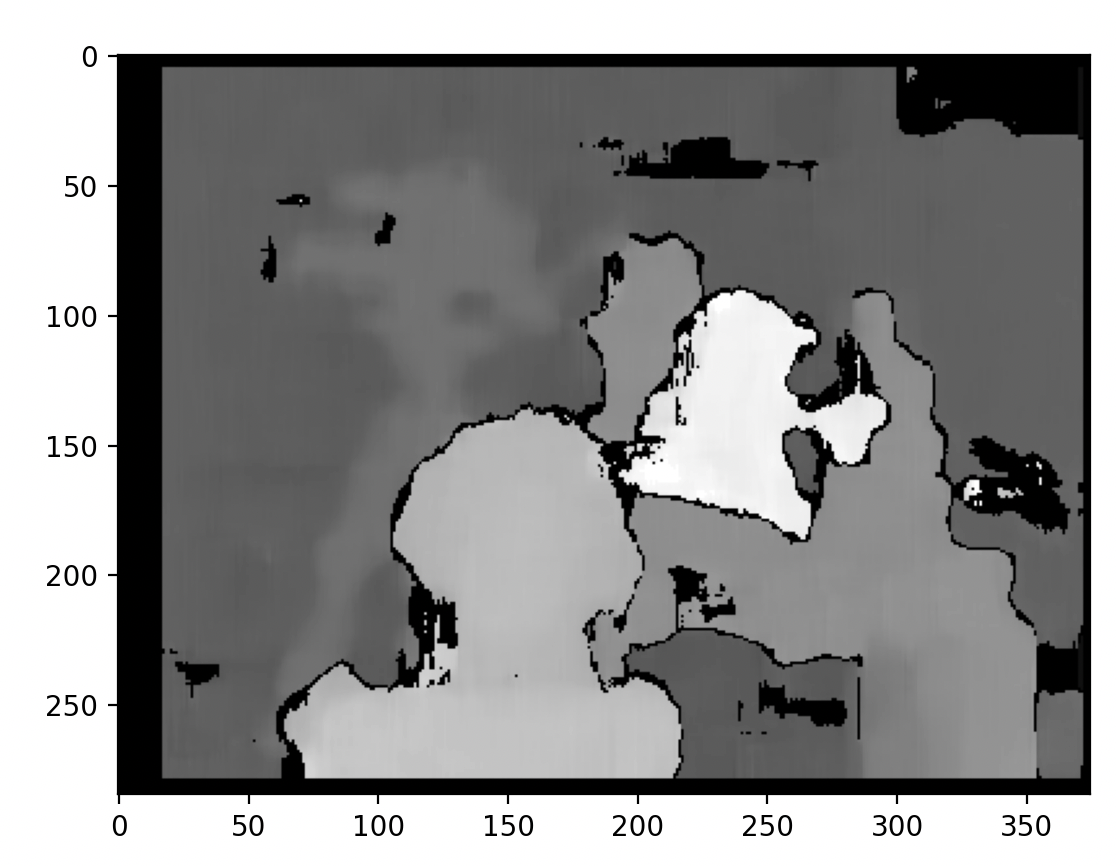 * LARGER NUMBER = CLOSER DEPTH
VIBRATION TRANSLATION 
FUNCTION
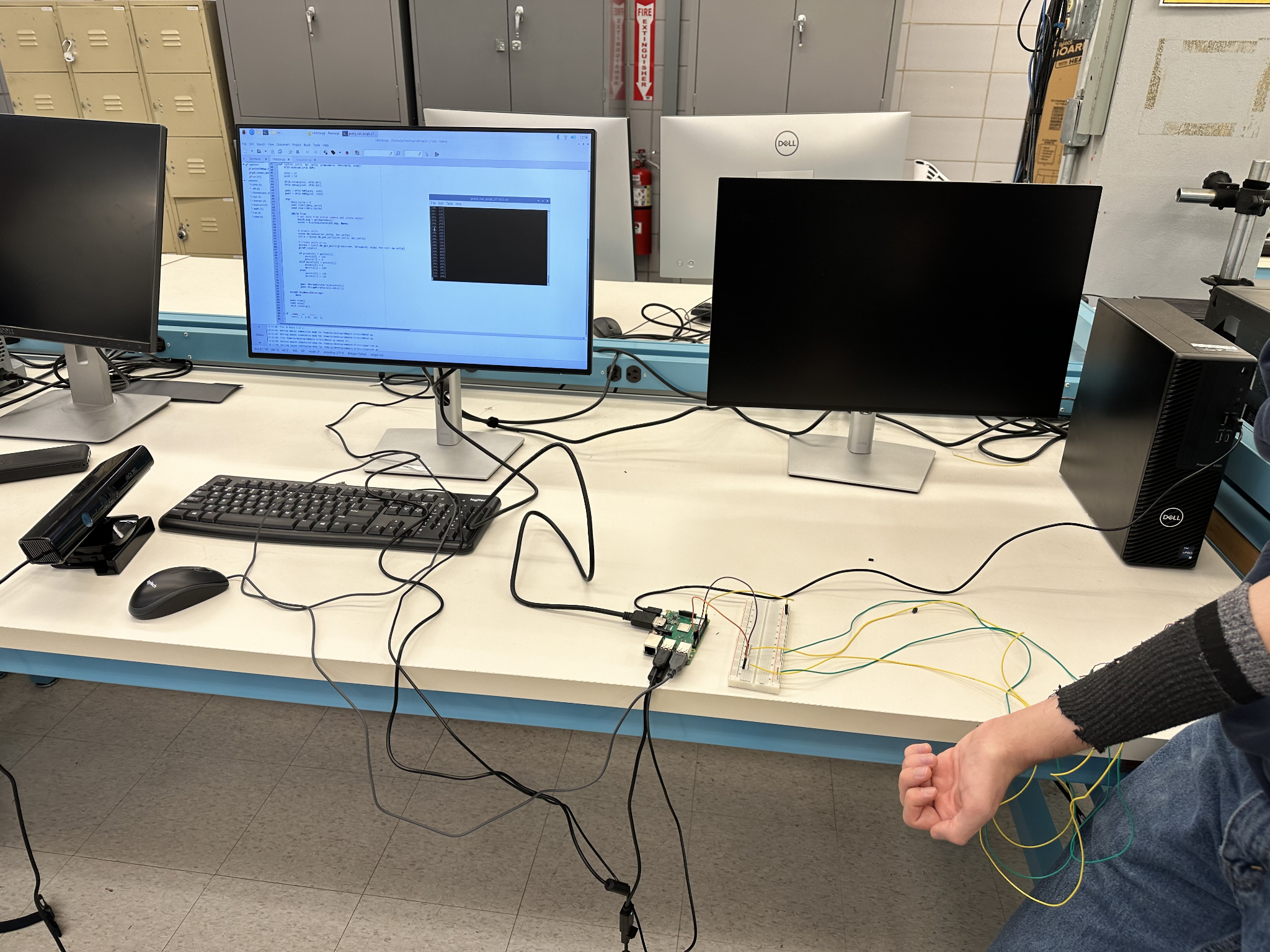 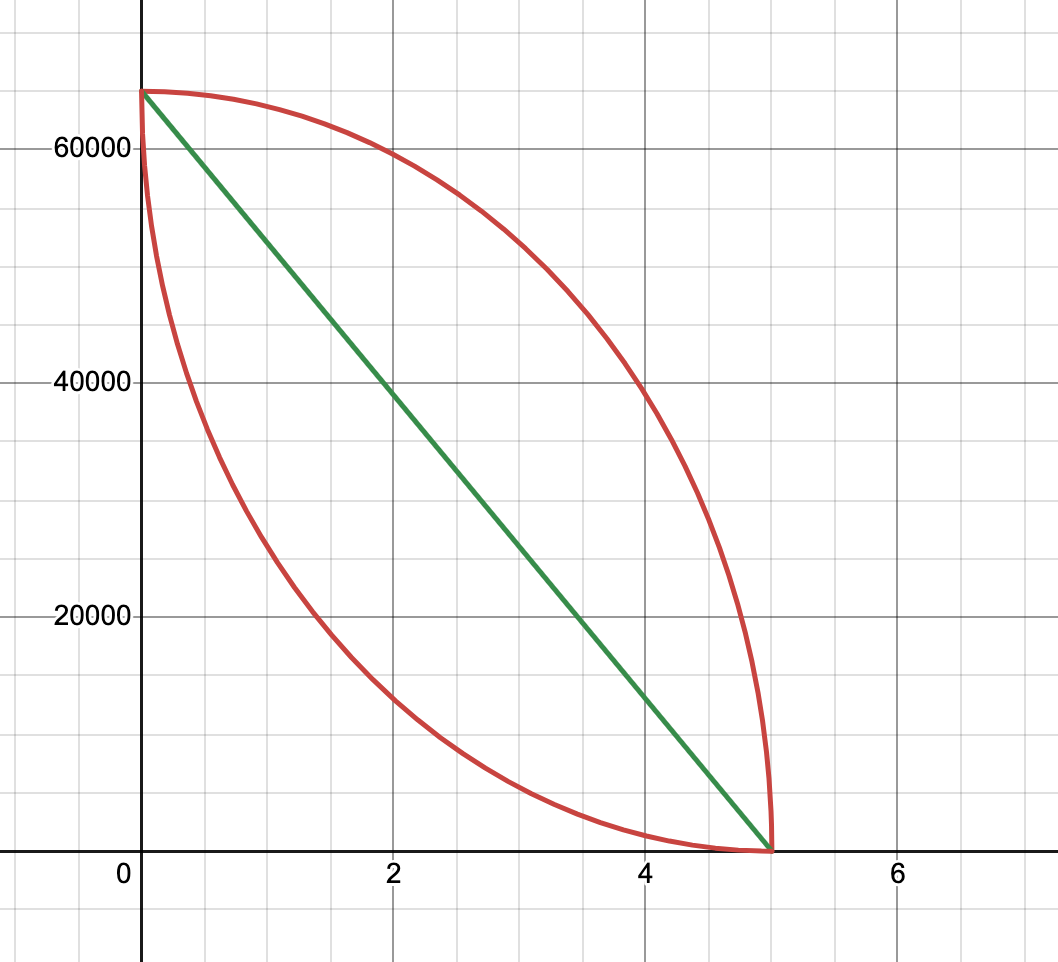 Vibration level
Distance
CAMERA VISUALIZATION
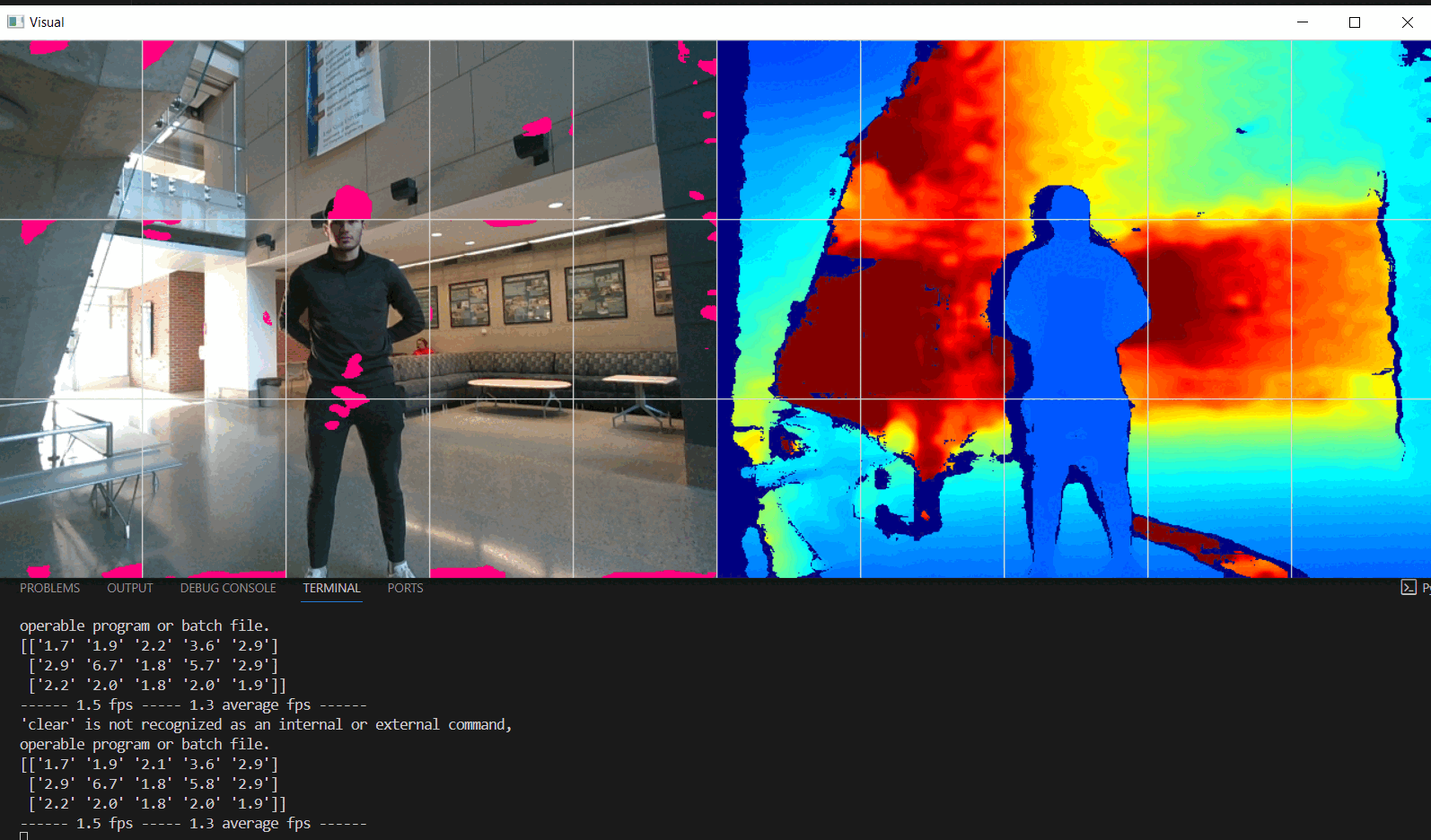 05
IMPLEMENTATION
INITIAL CONCEPT GRAPHIC
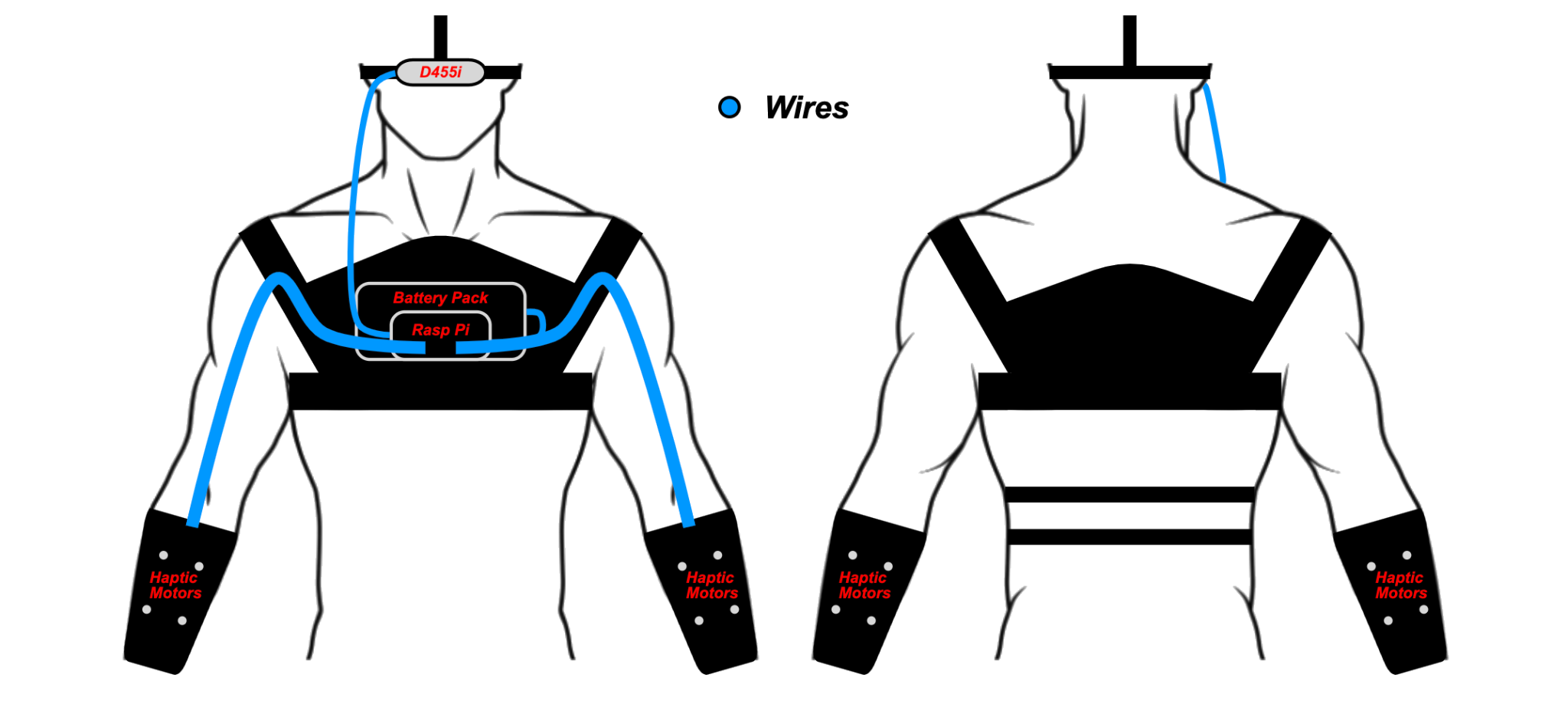 FINAL CONCEPT GRAPHIC
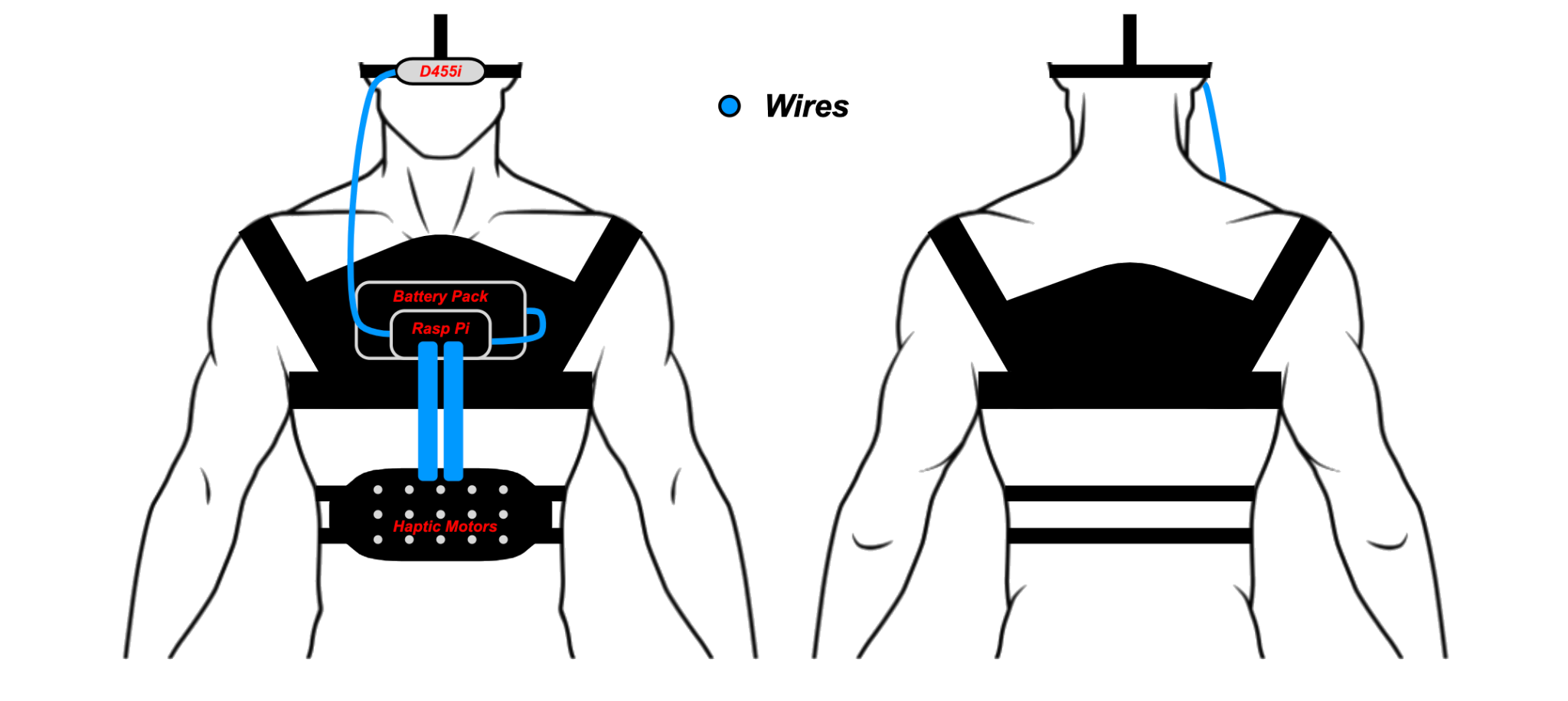 CLOTHING MODULES
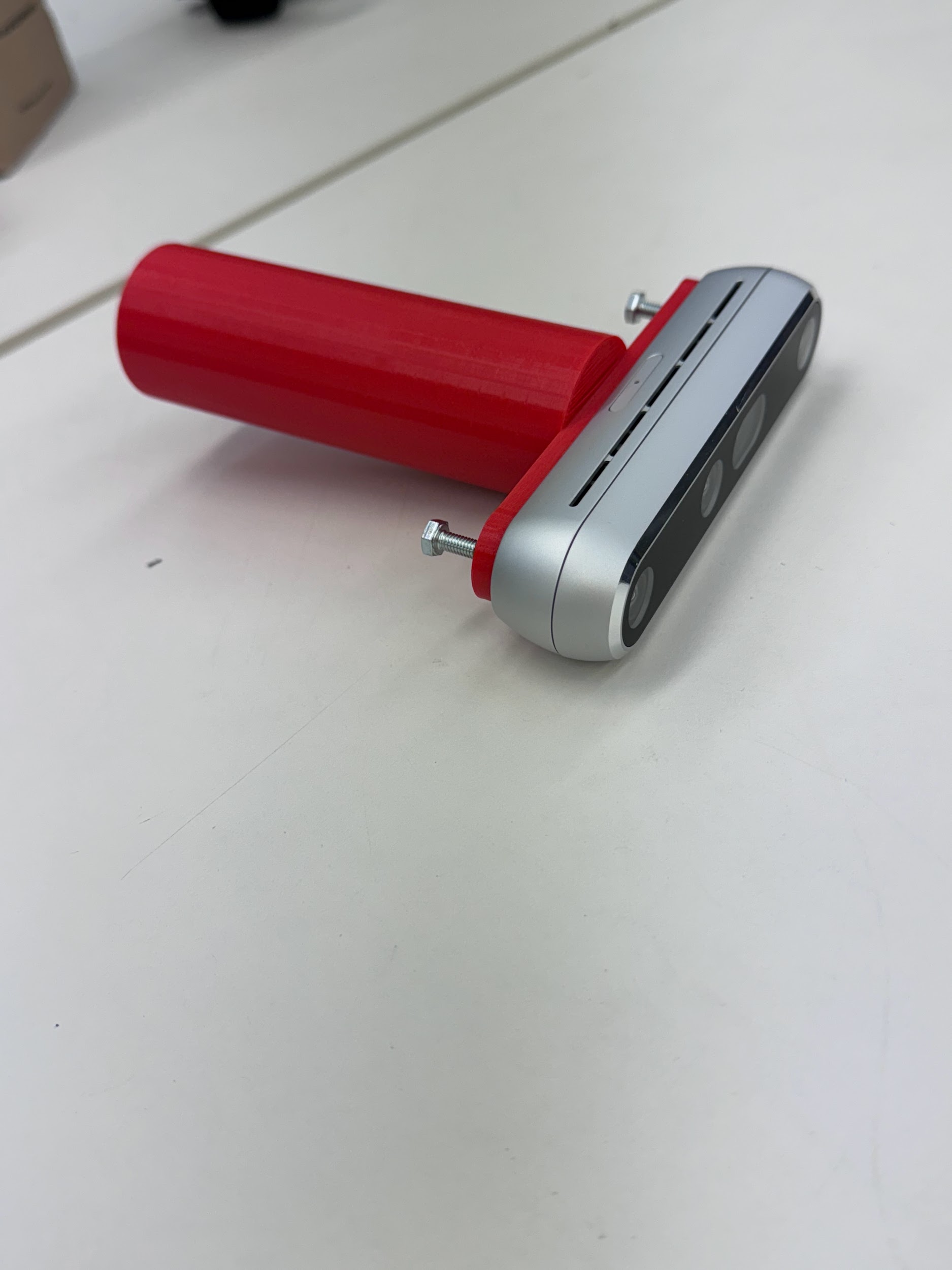 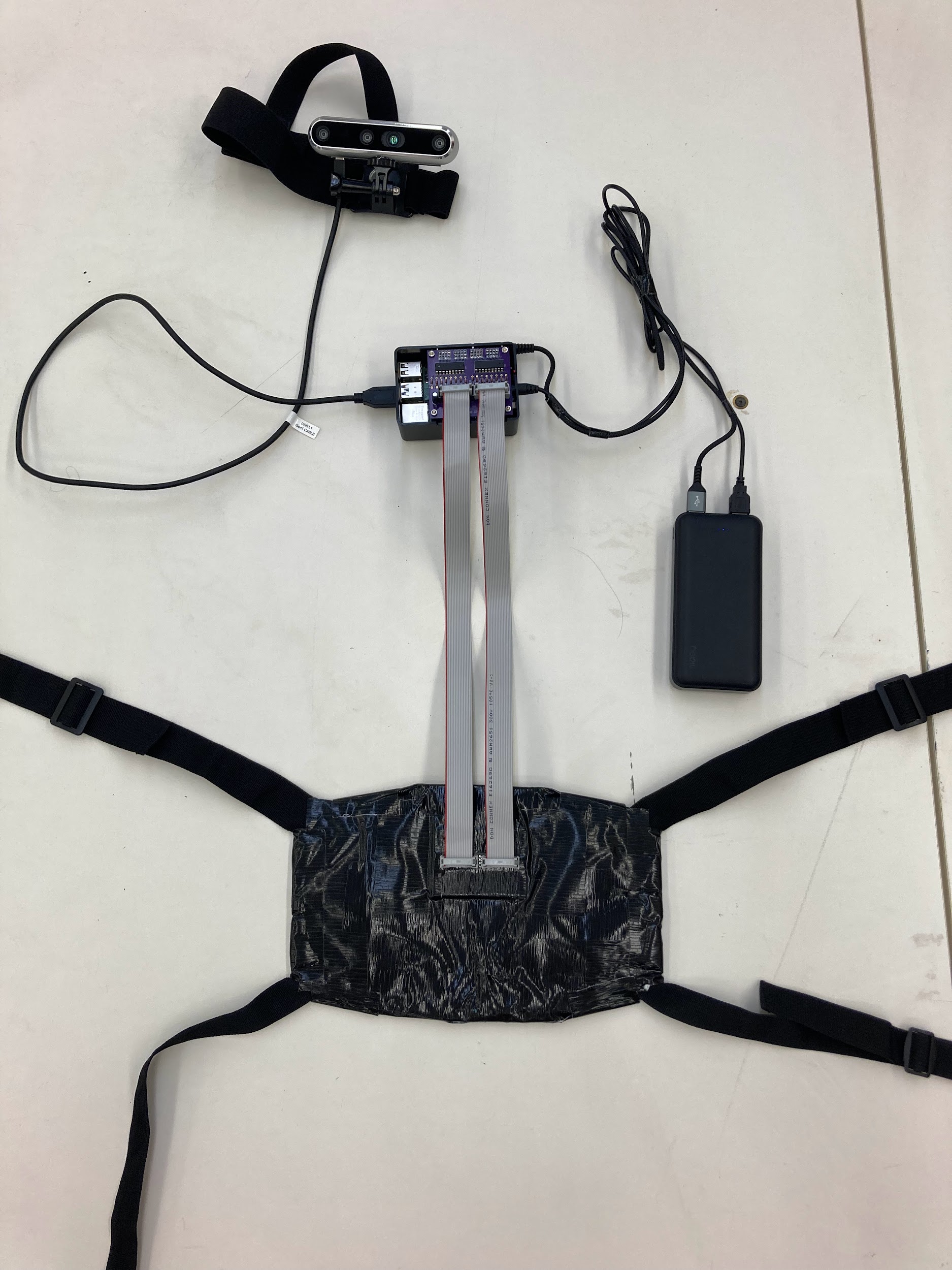 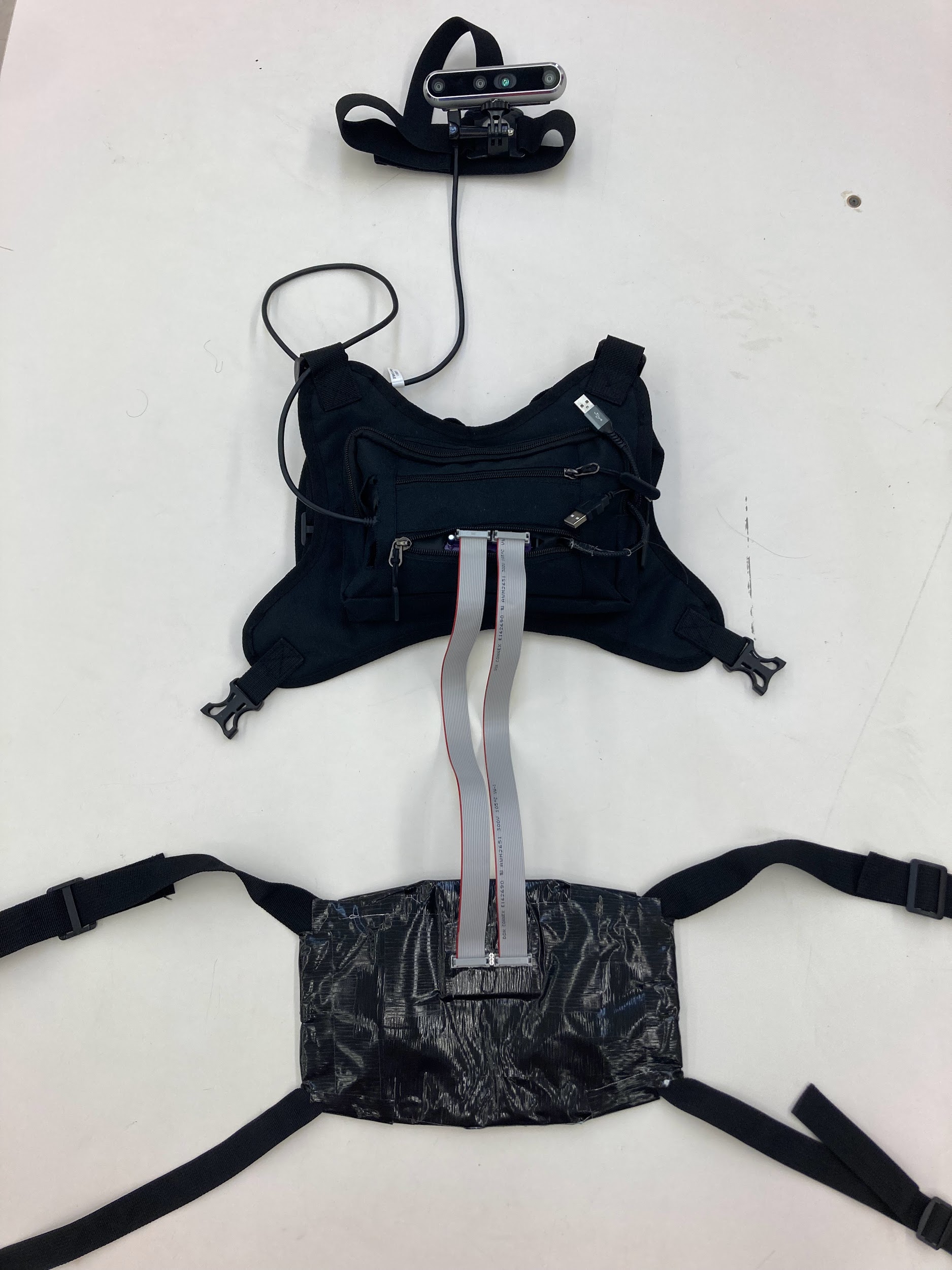 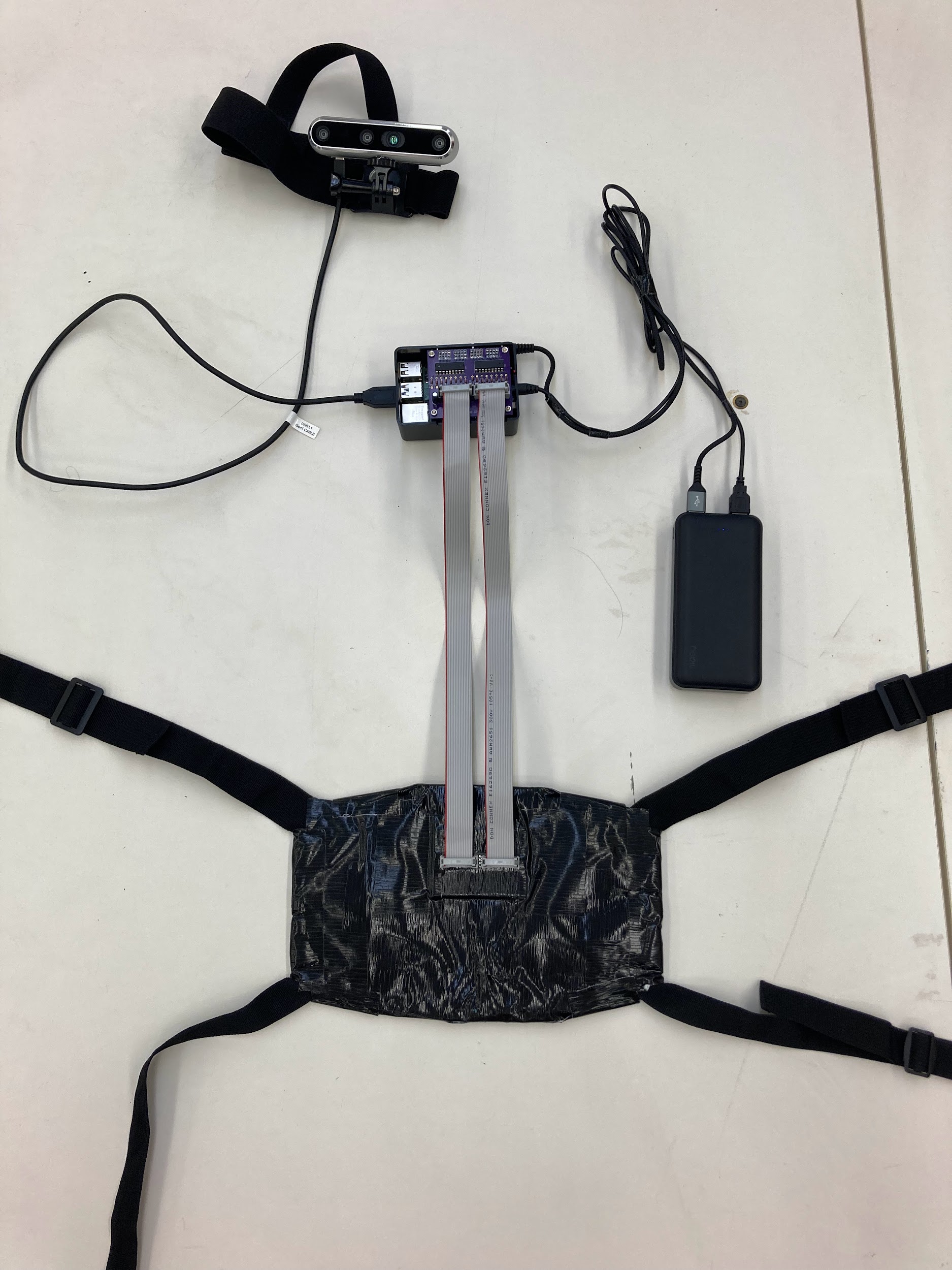 Chest Rig
Haptic Rig
Camera Mount
Handle
Feedback motor grid integrated into lining.
Houses Raspberry Pi and battery pack.
Pre-existing head strap to mount D455 camera.
Additional 3D printed 
handle as a substitute to 
the camera mount
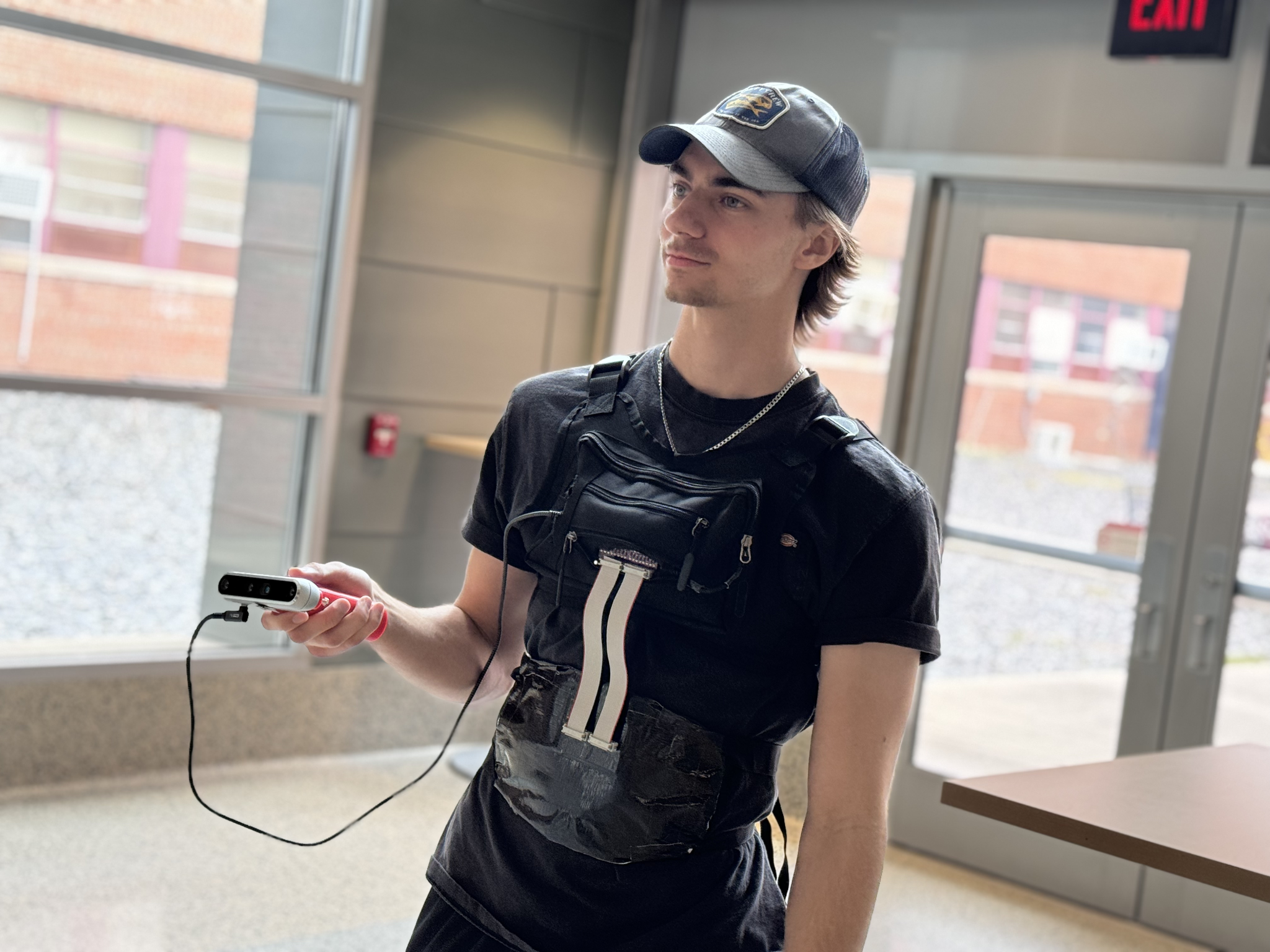 HAPTIC RIG
Feedback motor grid of 3x5.
Covers top to bottom, left to right.
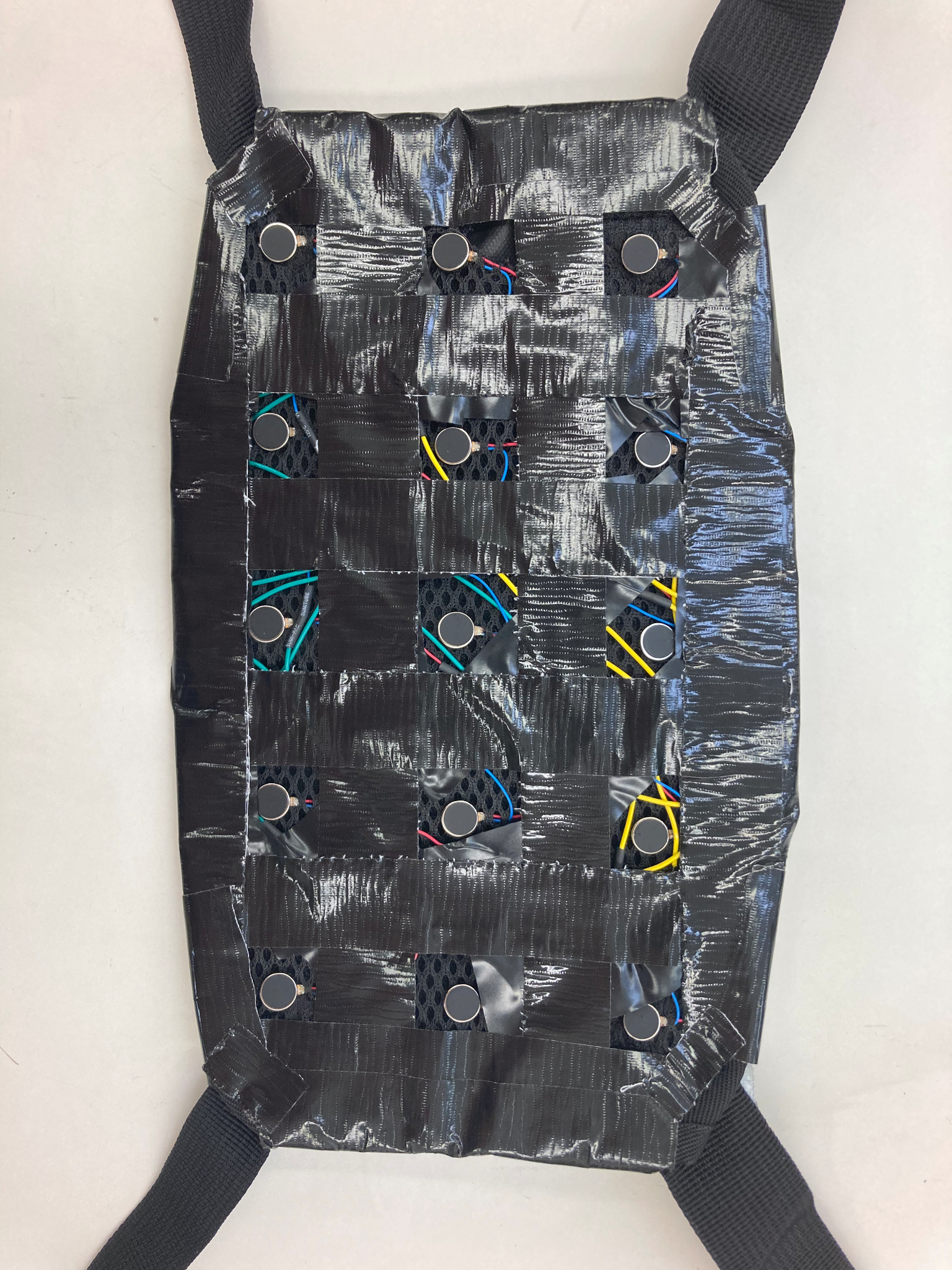 Feedback motors wire to central hub. Hub connects to compute stack with IDC.
Sleek and adjustable to different sized users.
IMPLEMENTATION RESULT
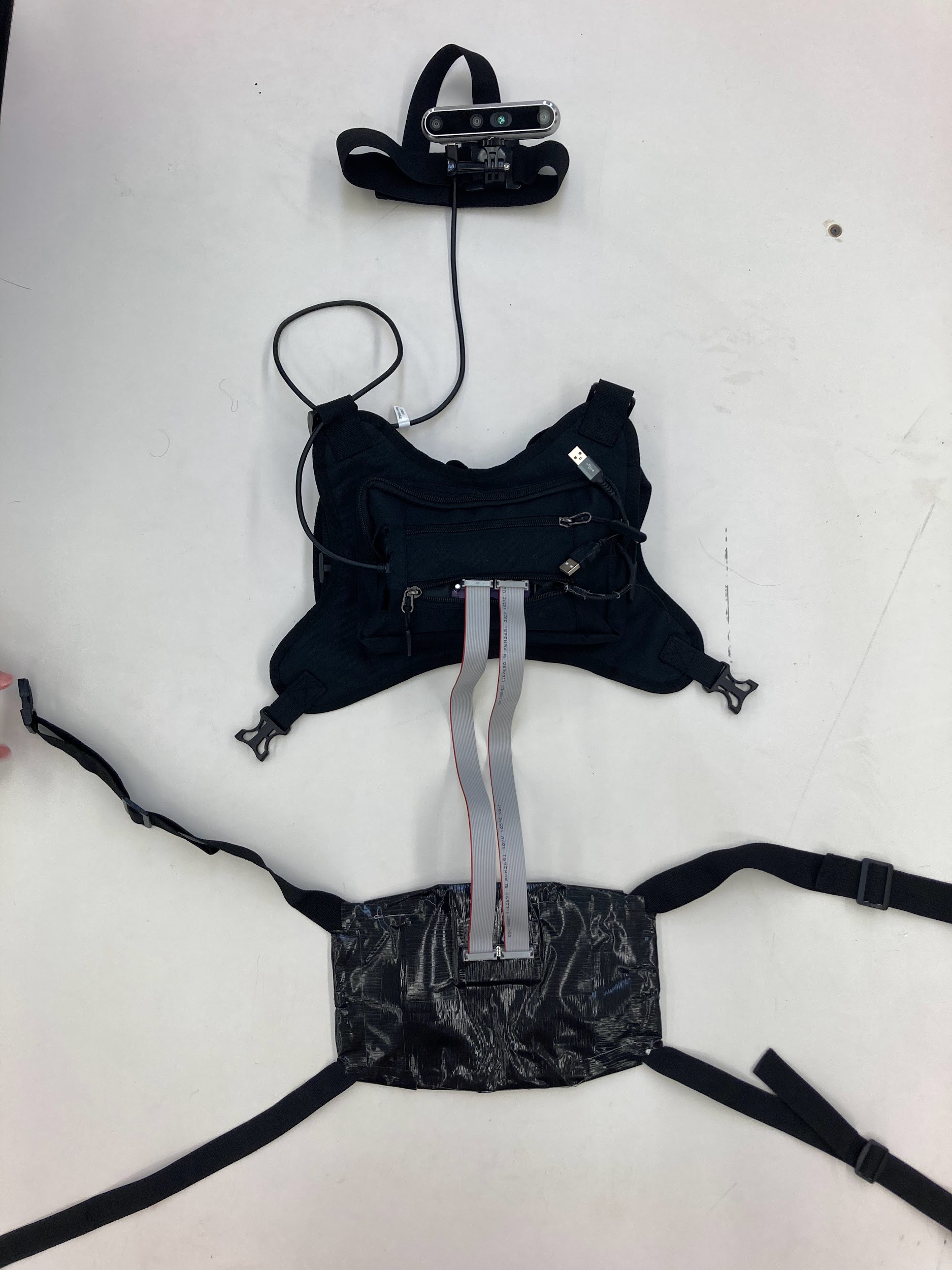 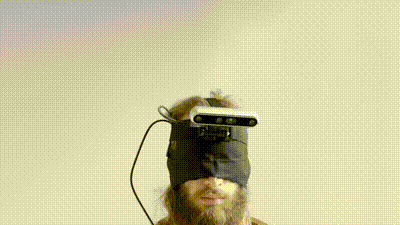 06
TESTING
UNIT 
TESTING
Framerate testing found scripts operates at 18 fps without visualization, 1.5 fps with visualization.

Battery lasts for more than 2 hours of continuous operation.

Camera depth measurements tested via measuring tape and found to be accurate.
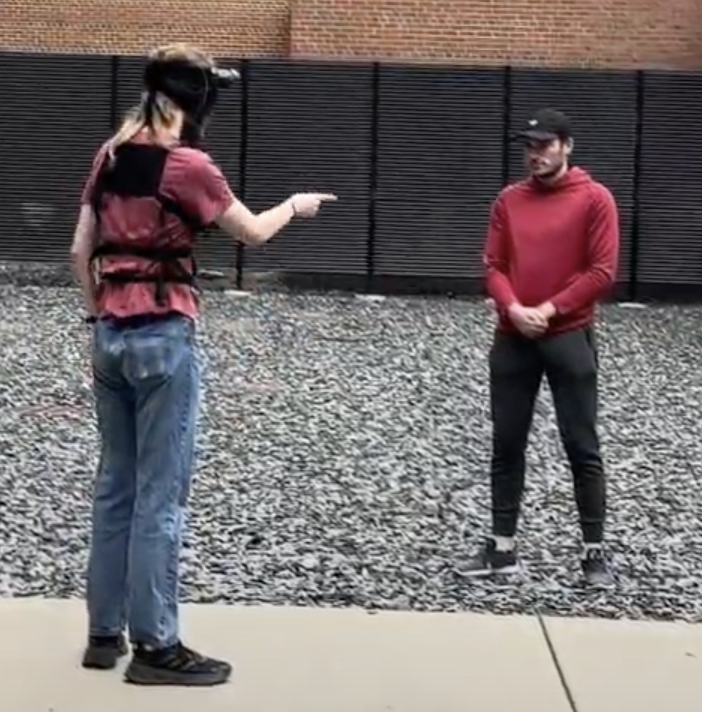 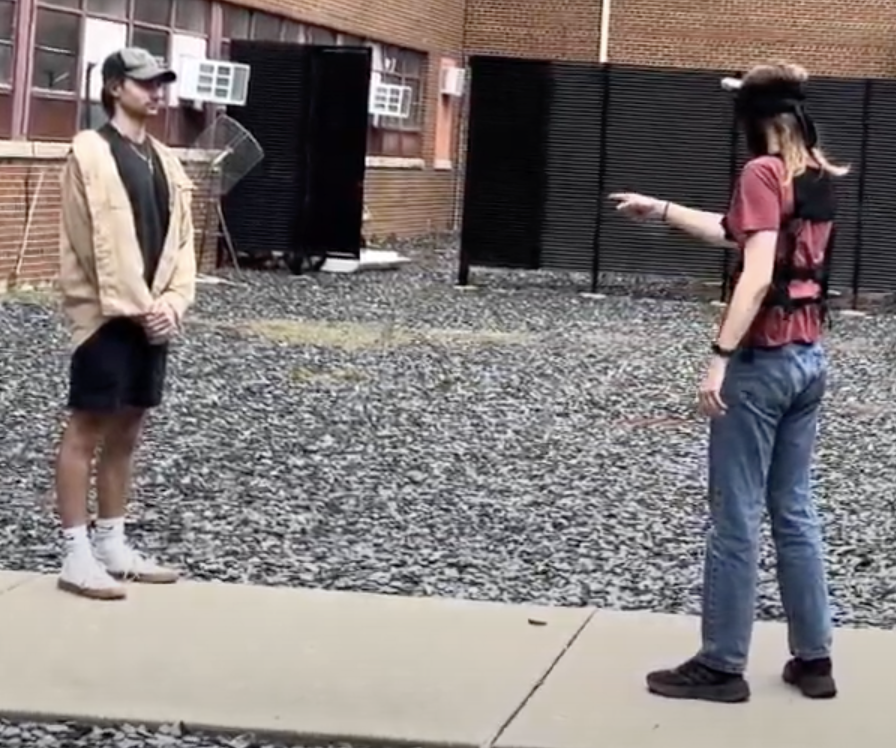 INTERFACE 
TESTING
While wearing the device, user can accurately detect and navigate around objects in front of them.

User can register and respond to sudden changes in environment.

Motors vibrations are reliable and precise.
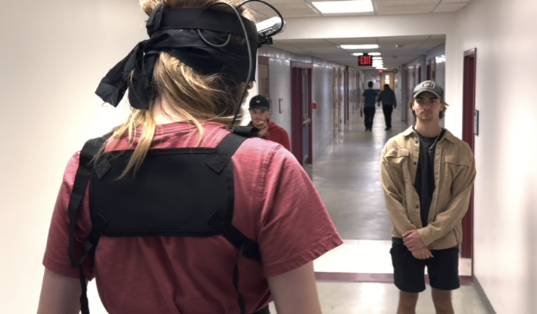 TESTING RESULTS
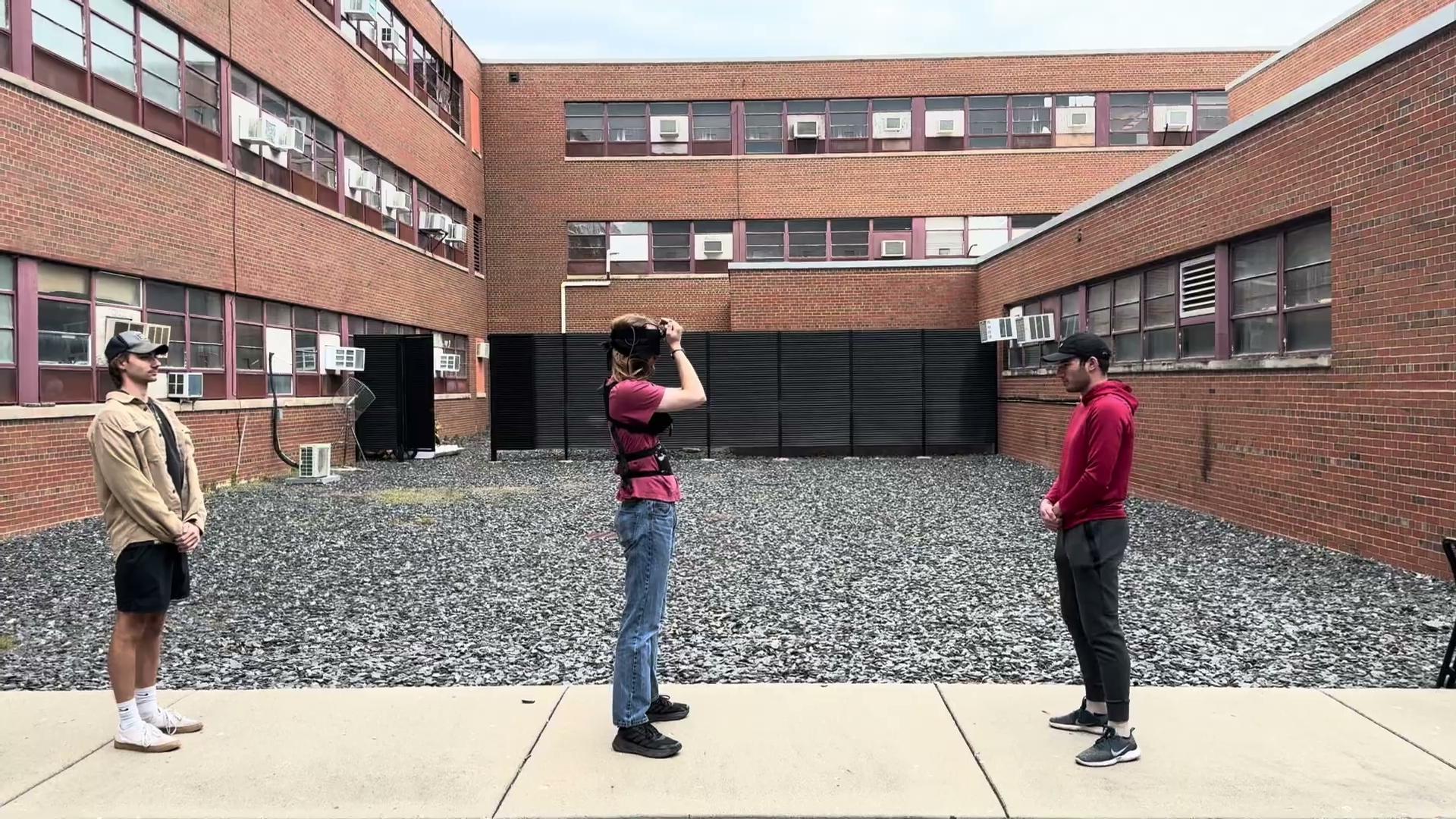 TESTING RESULTS
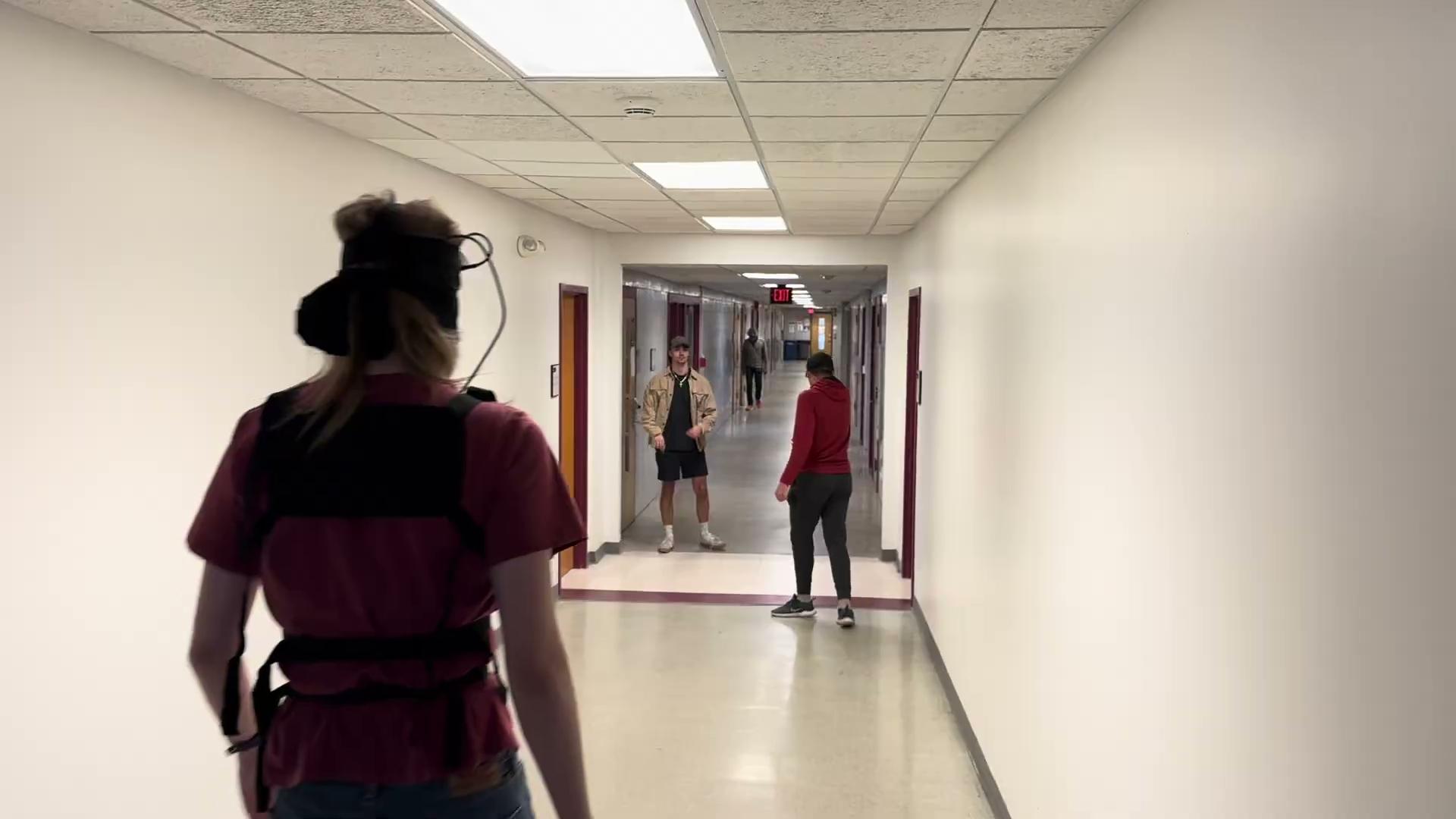 THANK YOU
Do you have any questions?
Please keep this slide for attribution